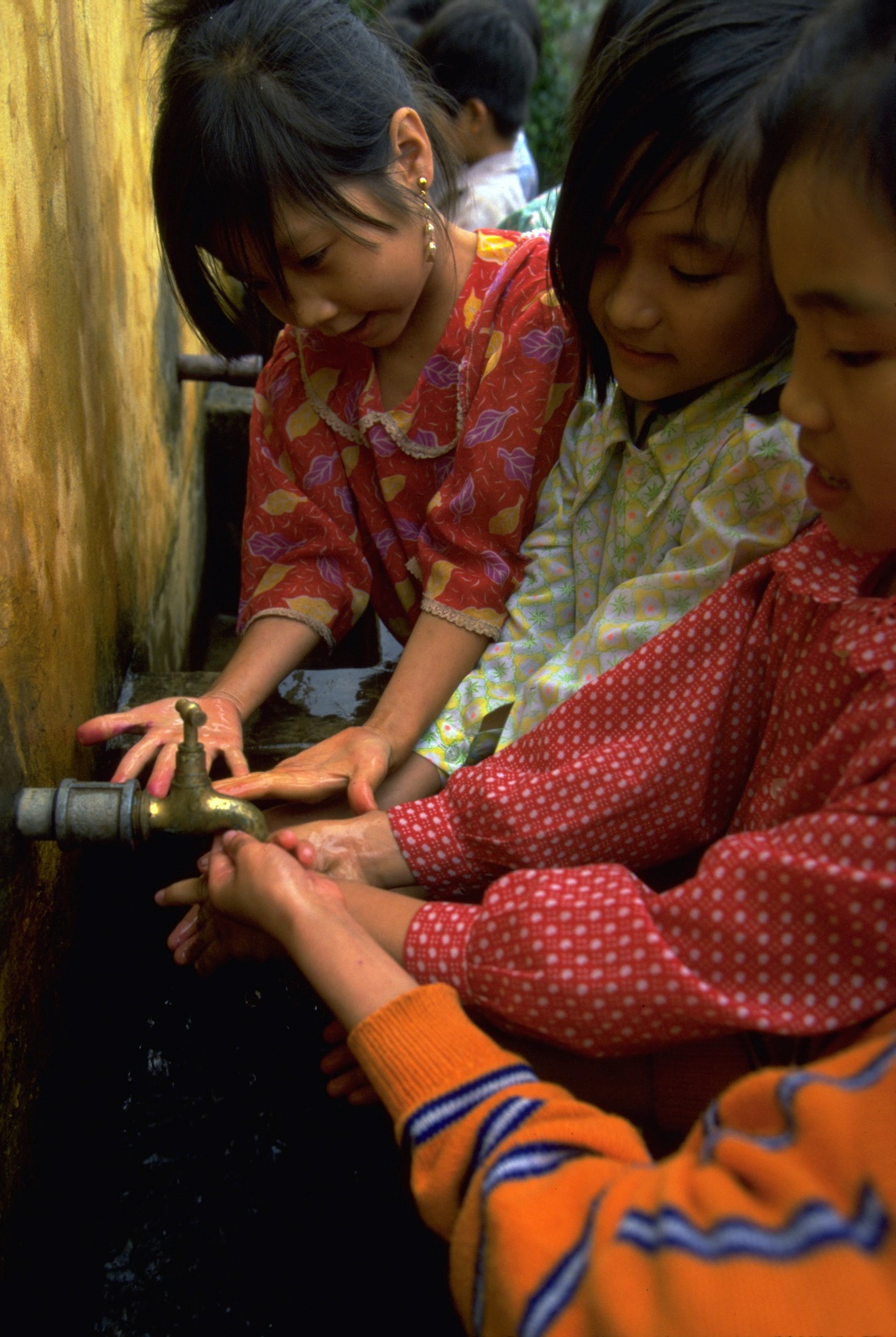 Global baselines for drinking water, sanitation and hygiene in schools
WHO/UNICEF Joint Monitoring Programme (JMP)
Christie Chatterley
christie.chatterley@gmail.com
washdata.org
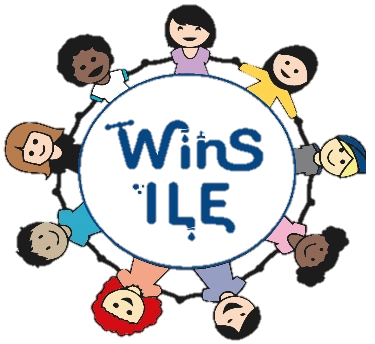 7th WASH in Schools ILE, Manila11 November 2019
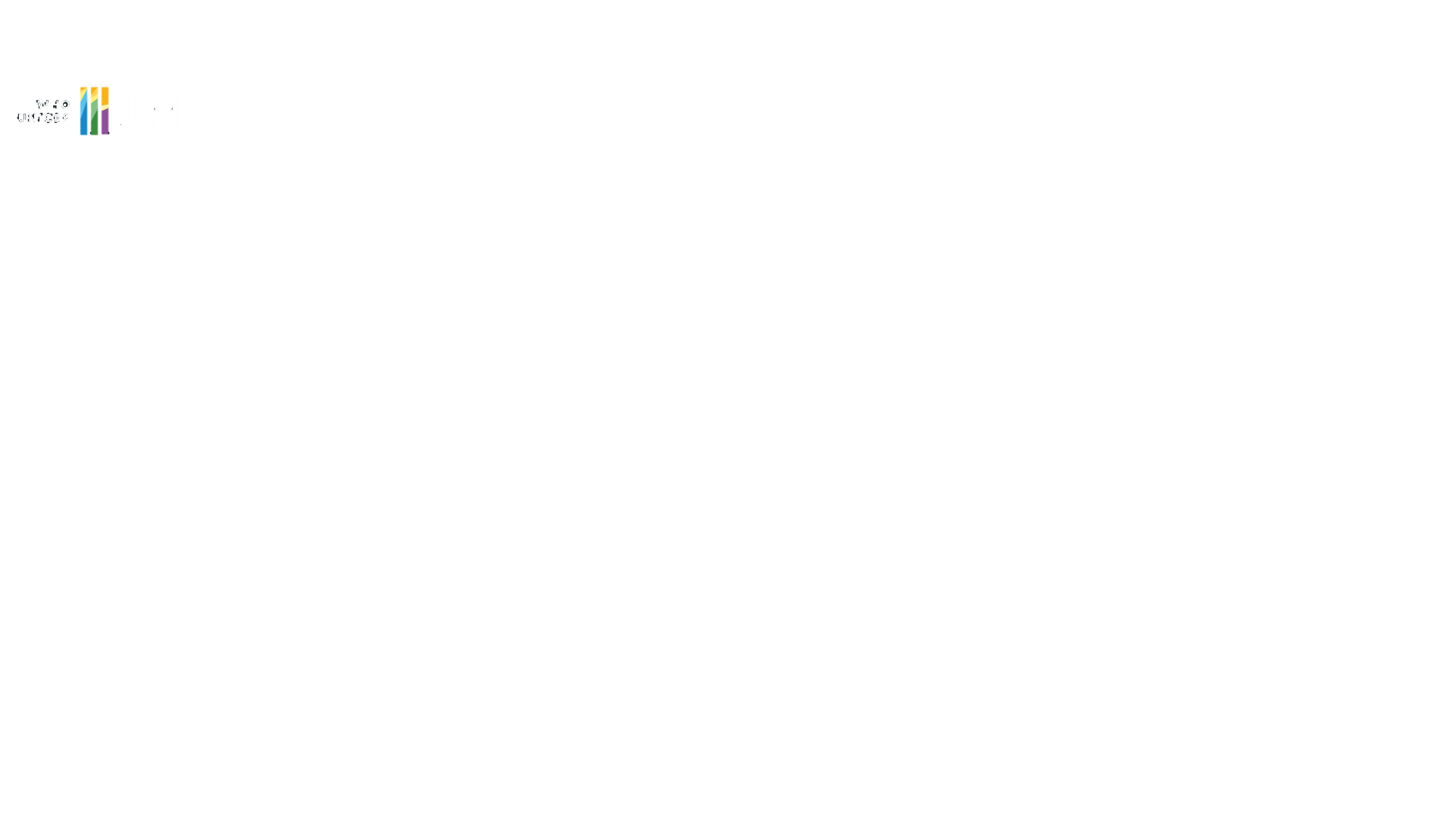 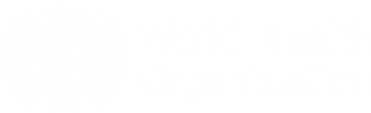 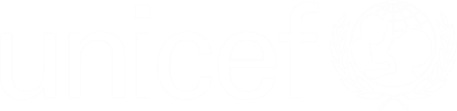 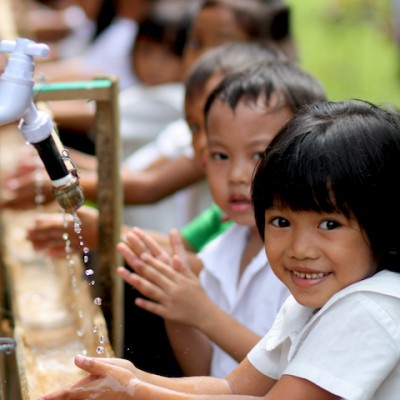 School enrolment has improved, but learning outcomes remain poor (particularly for the disadvantaged)1Toilets, water and menstrual products are low-cost, high-impact interventions for improving learning outcomes2
1 World Development Report 2018: Learning to realize education’s promise. World Bank Group.
2 UNICEF (2015) The investment case for education and equity.
Photo from Fit For School Philippines
2
SDGs related to WASH in Schools
6.1 	By 2030, achieve universal and equitable access to safe and affordable drinking water for all

6.2 	By 2030, achieve access to adequate and equitable sanitation and hygiene for all and end open defecation, paying special attention to the needs of women and girls and those in vulnerable situations
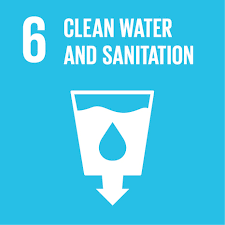 4.a Build and upgrade education facilities that are child, disability and gender sensitive and provide safe, nonviolent, inclusive and effective learning environments for all

4.a.1 Proportion of schools with: …(e) basic drinking water; (f) single-sex basic sanitation facilities; and (g) basic handwashing facilities (as per WASH indicator definitions)
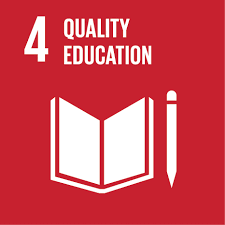 3
[Speaker Notes: SDG6 aims for universal access which goes beyond households and includes WASH in institutional settings
SDG4 has a target on effective learning environments which includes basic drinking water, sanitation and hygiene in schools (WASH definitions are discussed on the next slide)
These targets are mutually reinforcing and call for close collaboration between WASH and Education sectors]
New JMP service ladders for WASH in schools*
*“Schools” includes pre-primary, primary and secondary schools
4
[Speaker Notes: The new JMP ladders focus on progress towards a basic level of drinking water, sanitation and hygiene service in schools which is the indicator used for SDG monitoring
Agreed upon by Expert Group representing multiple regions and organizations, including UNESCO-UIS.]
Which countries provided data for the baseline report?
5
[Speaker Notes: Majority come from EMIS, followed by school surveys and censuses
A significant amount of data came from the SA and EAP regions with 12 countries able to report on all three elements of basic services (water, sanitation, and hygiene)]
Example: Constructing drinking water ladder in the Philippines
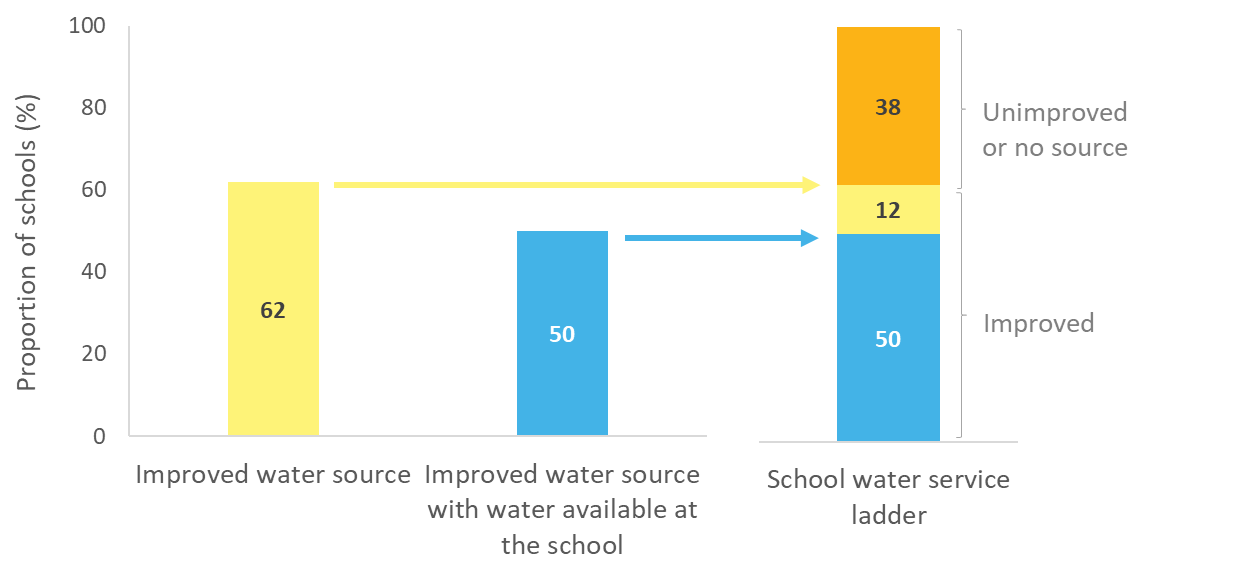 6
Basic drinking water in schools
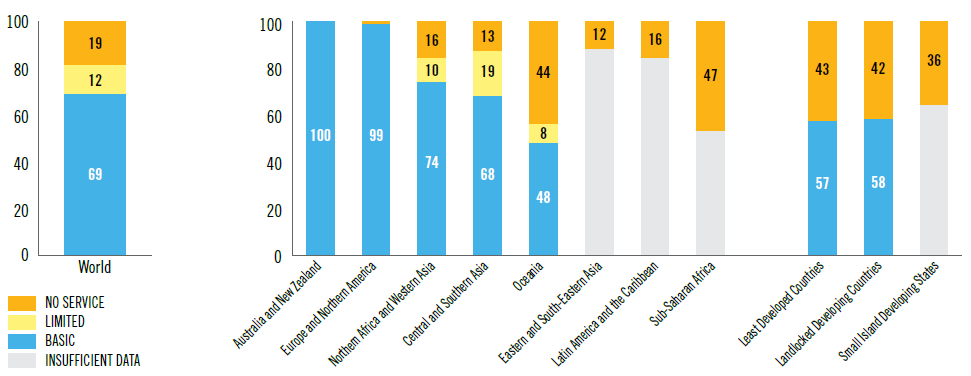 Estimates for 15 countries in the EAP and SA regions, 4 of which are <50%
20 countries had insufficient data to estimate basic service
7
[Speaker Notes: Only 15 countries in EAP and SA had sufficient data to estimate coverage of basic services in 2016. <50% of schools in four of the 15 countries. 7 are below the global average.]
Example: Constructing sanitation ladder in Indonesia
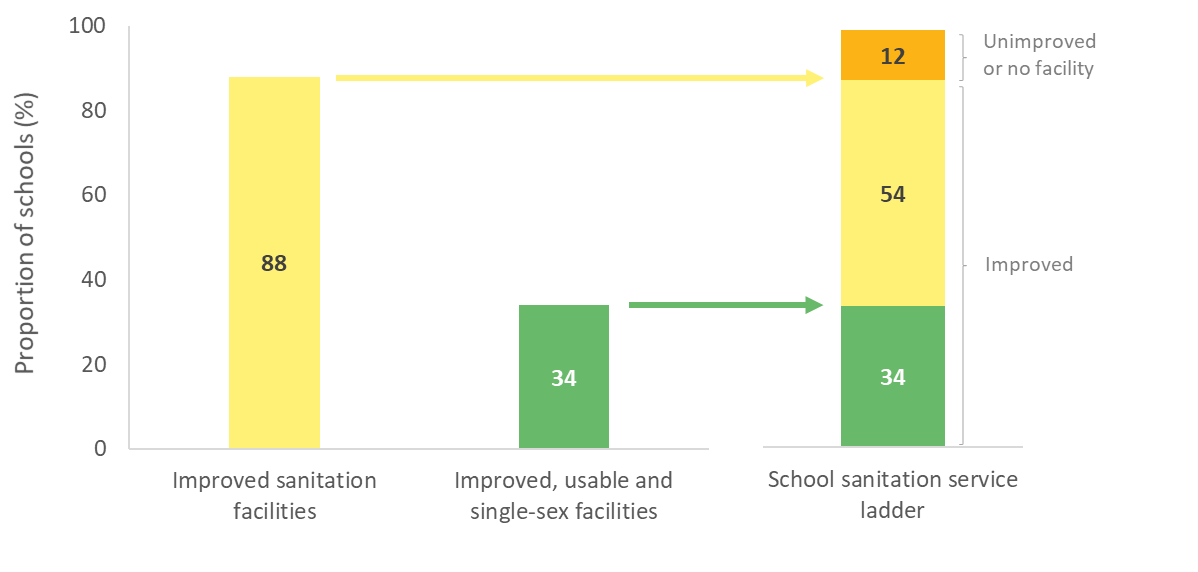 8
Basic sanitation in schools
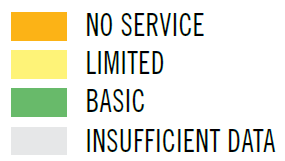 Estimates for 15 countries in the EAP and SA regions, 6 of which are <50%
20 countries had insufficient data to estimate basic service
9
[Speaker Notes: Only 15 countries in EAP and SA had sufficient data to estimate coverage of basic services in 2016. Coverage is less than 50% in 6 of the 15. 
8 are below the global average.]
Example: Constructing hygiene ladder in Papua New Guinea
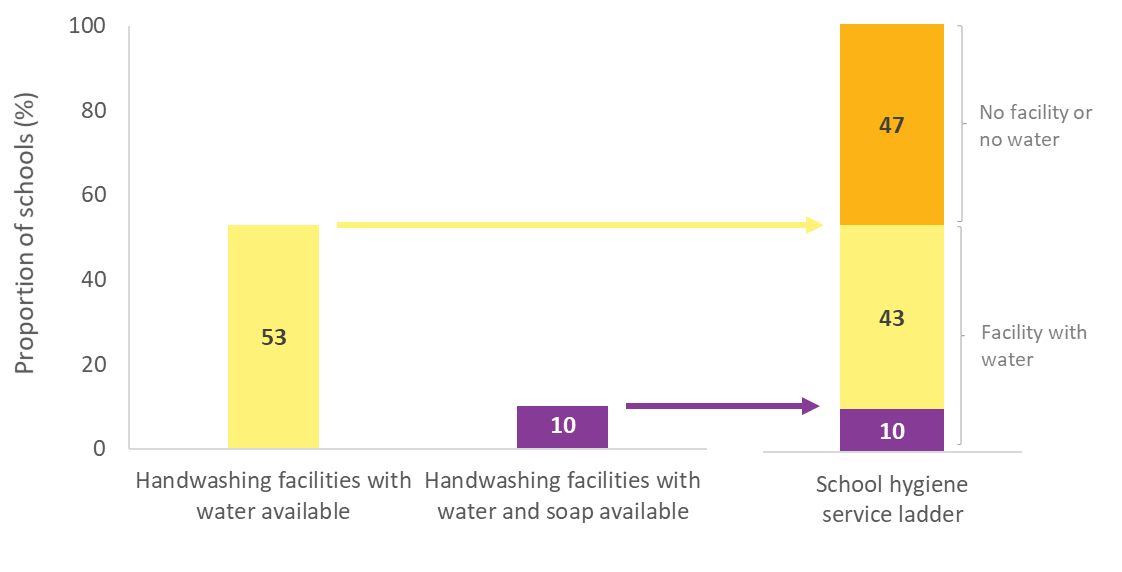 10
Basic hygiene in schools (2016)
Estimates for 13 countries in the EAP and SA regions, of which 8 are <50%
22 countries had insufficient data to estimate basic service
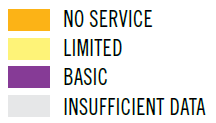 11
[Speaker Notes: Only 15 countries in EAP and SA had sufficient data to estimate coverage of basic services in 2016. 8 of which are <50% and below the global average.]
Many schools have facilities that do not meet the SDG criteria for a basic service
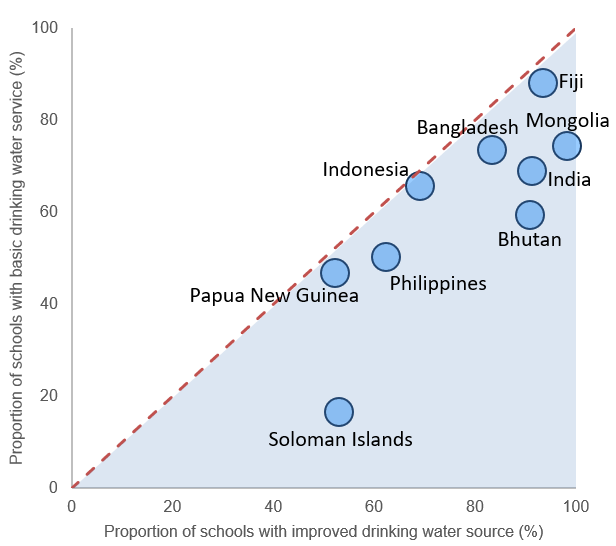 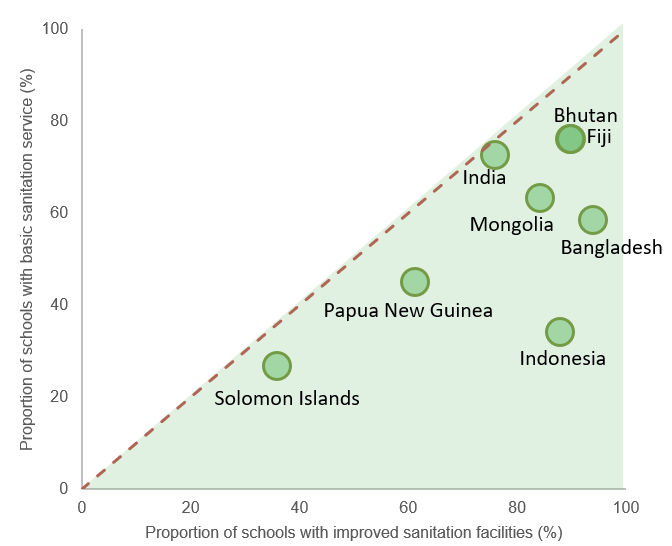 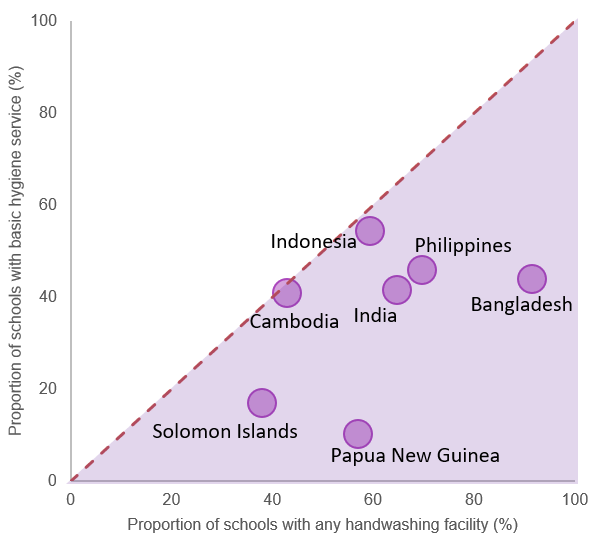 Basic = facility with water & soap
Basic = improved & available
Basic = improved, usable & single-sex
Improved vs basic drinking water
Any facility vs basic hygiene
Improved vs basic sanitation
12
[Speaker Notes: These graphs shows that while many schools have infrastructure, not all of them meet the criteria for basic services
In countries which fall below the line, the proportion of schools with improved water and sanitation and handwashing facilities is higher than the proportion of schools with water, sanitation and hygiene basic services]
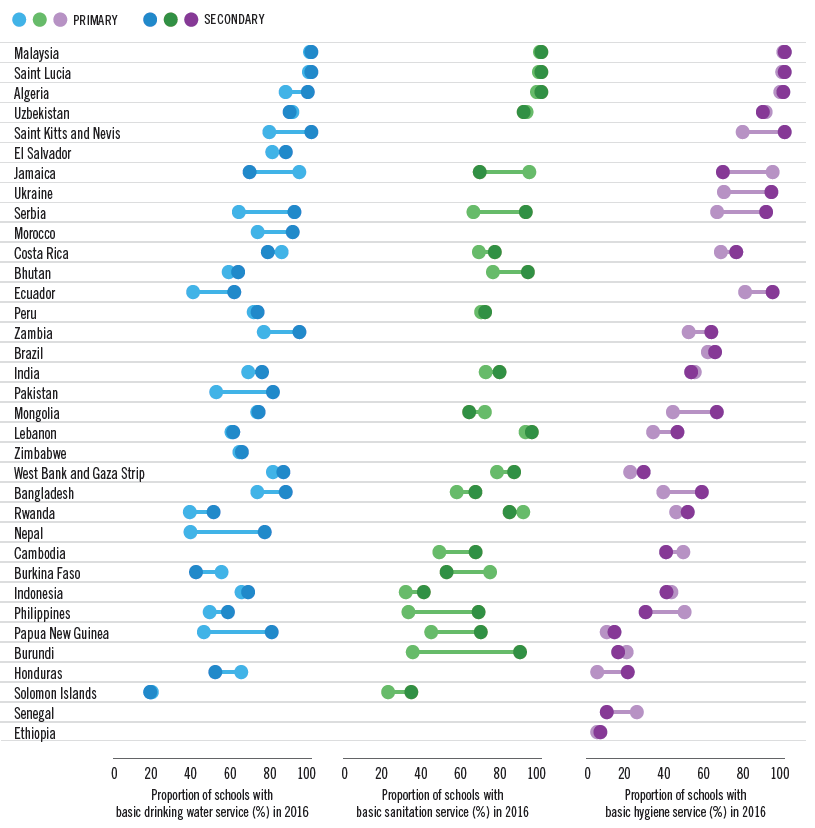 Inequalities in basic service between primary and secondary schools
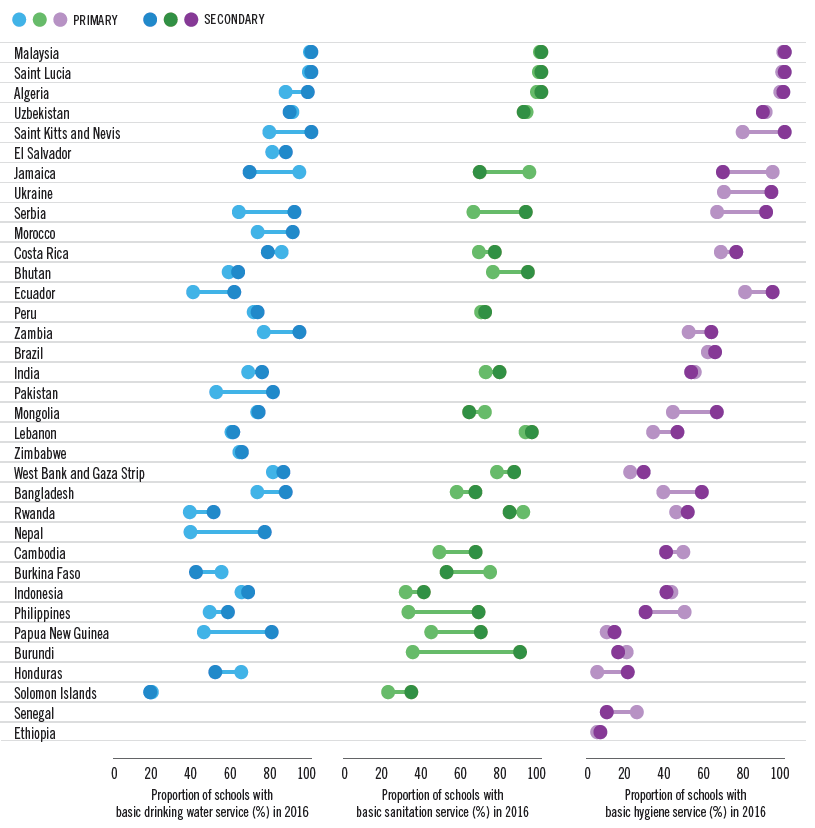 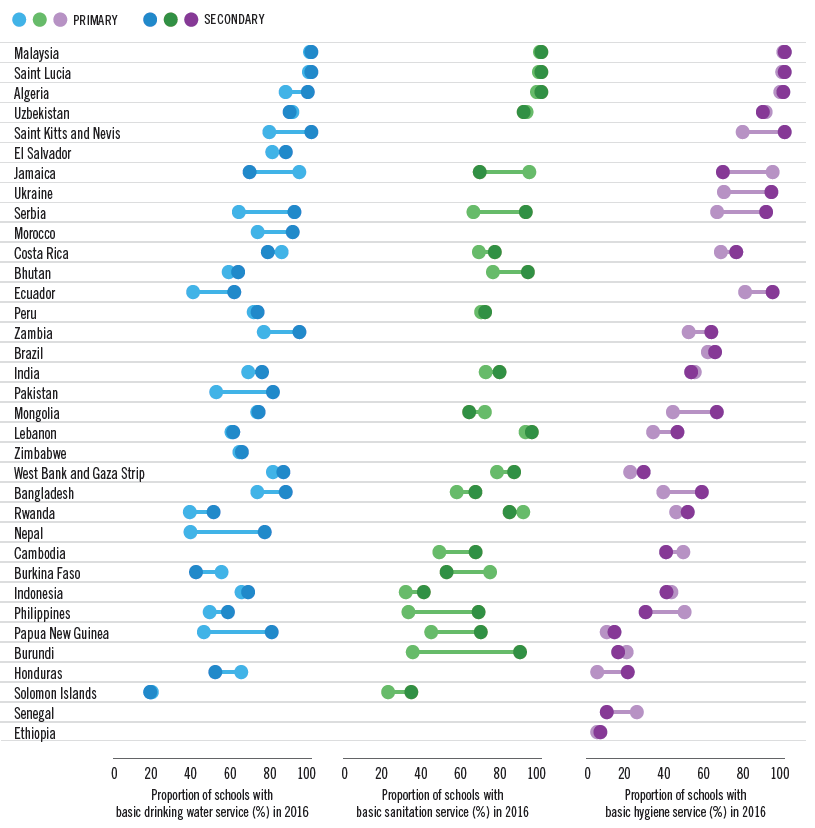 Global averages for primary schools are lower than secondary schools
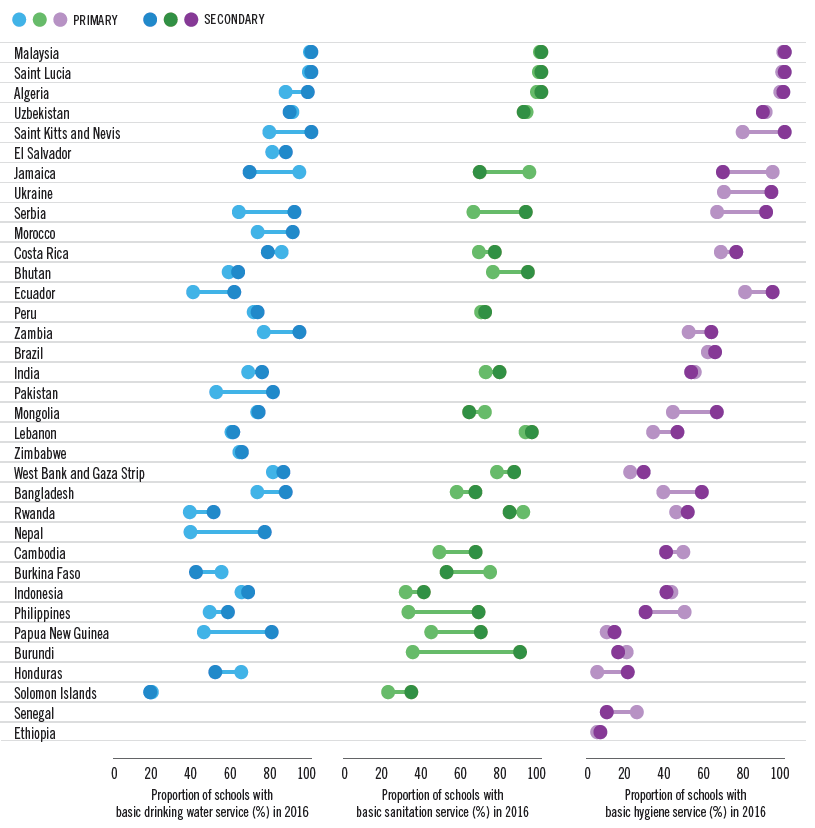 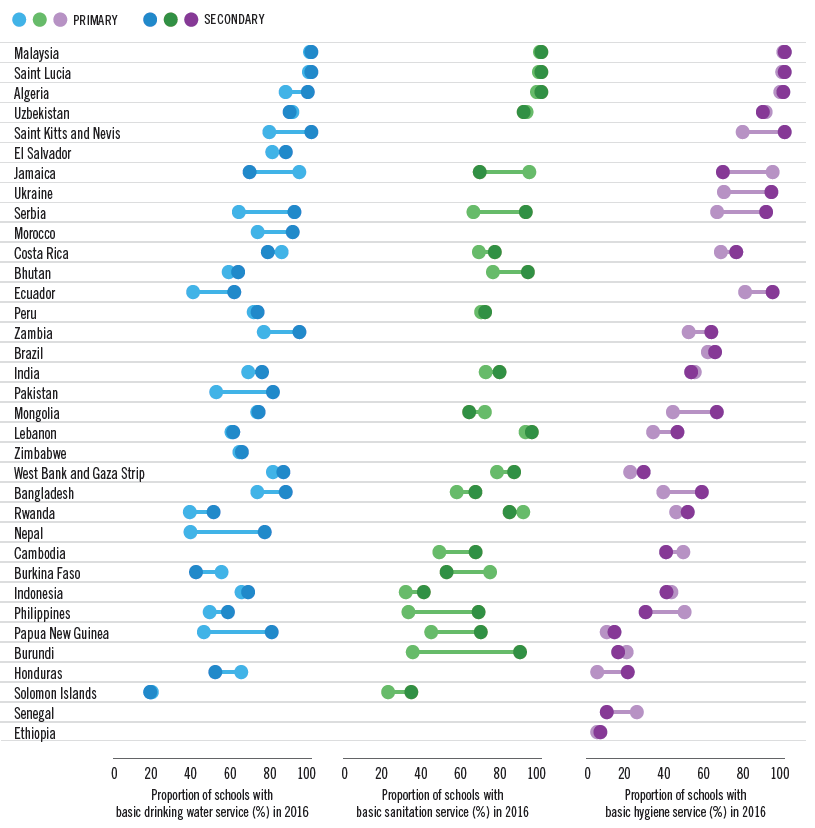 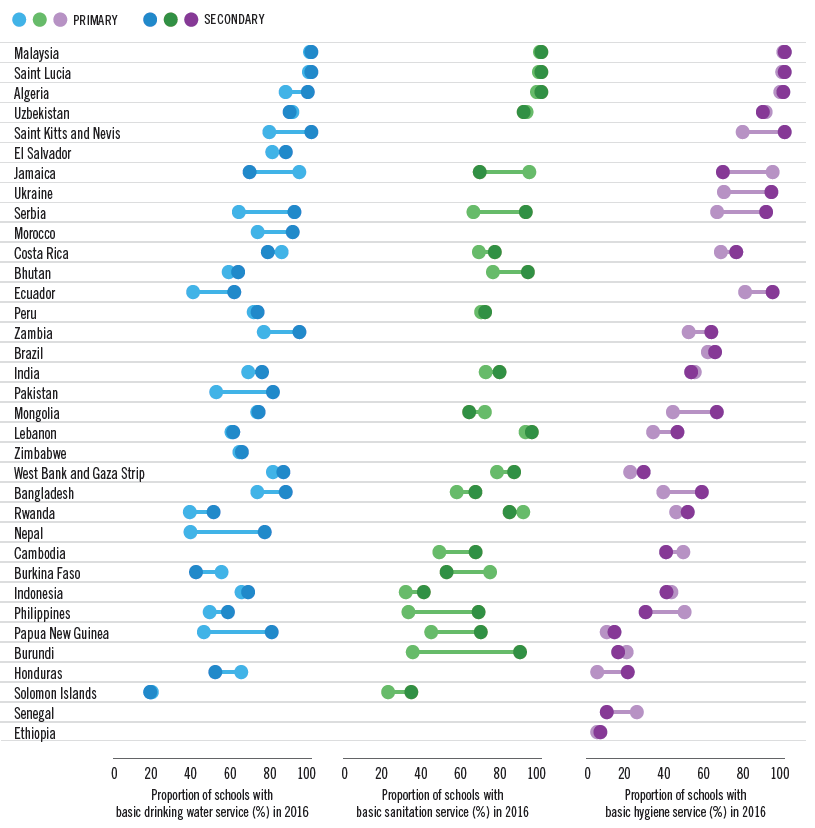 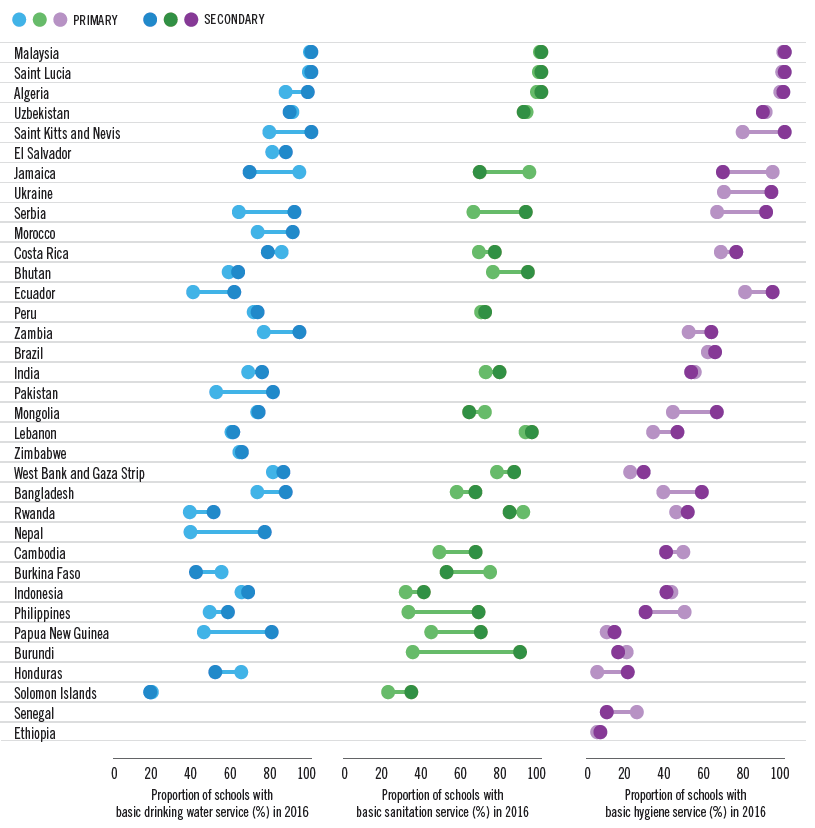 13
[Speaker Notes: Very few countries have data disaggregated by primary / secondary
For some countries difference is small, for some big difference, such as Papua New Guinea for water and sanitation, but not hygiene, whereas in Indonesia there is a fairly consistent gap for all 3 indicators. In the Philippines primary schools have higher coverage for hygiene than secondary schools.
Where we do have data on pre-primary it’s often even lower than primary schools]
Inequalities in basic service between primary and secondary schools
Coverage is typically lower in rural areas
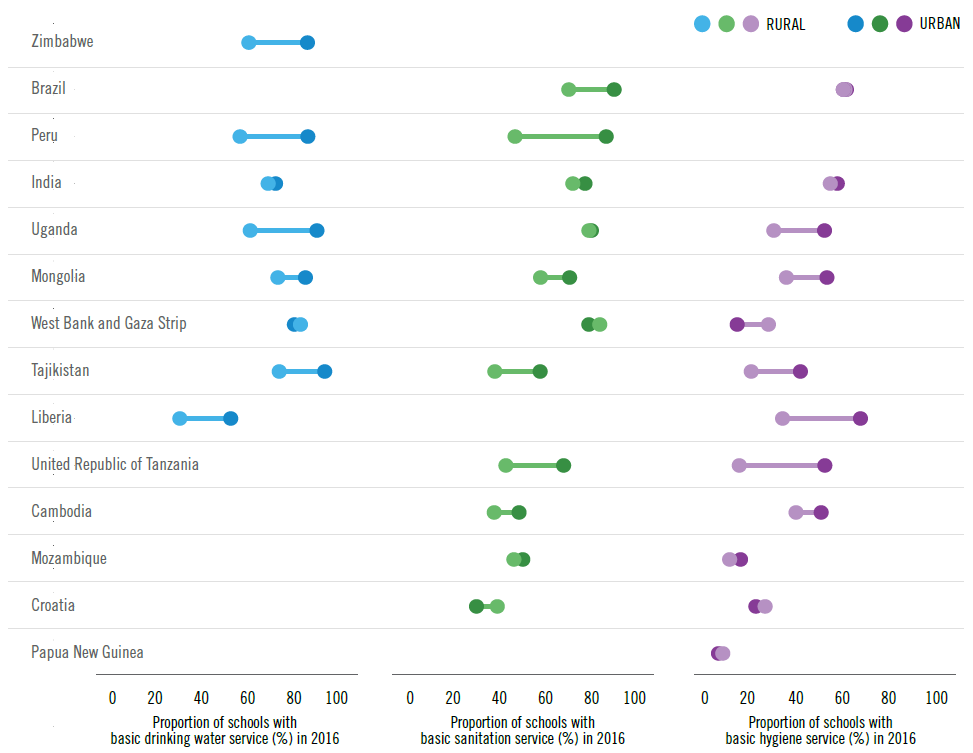 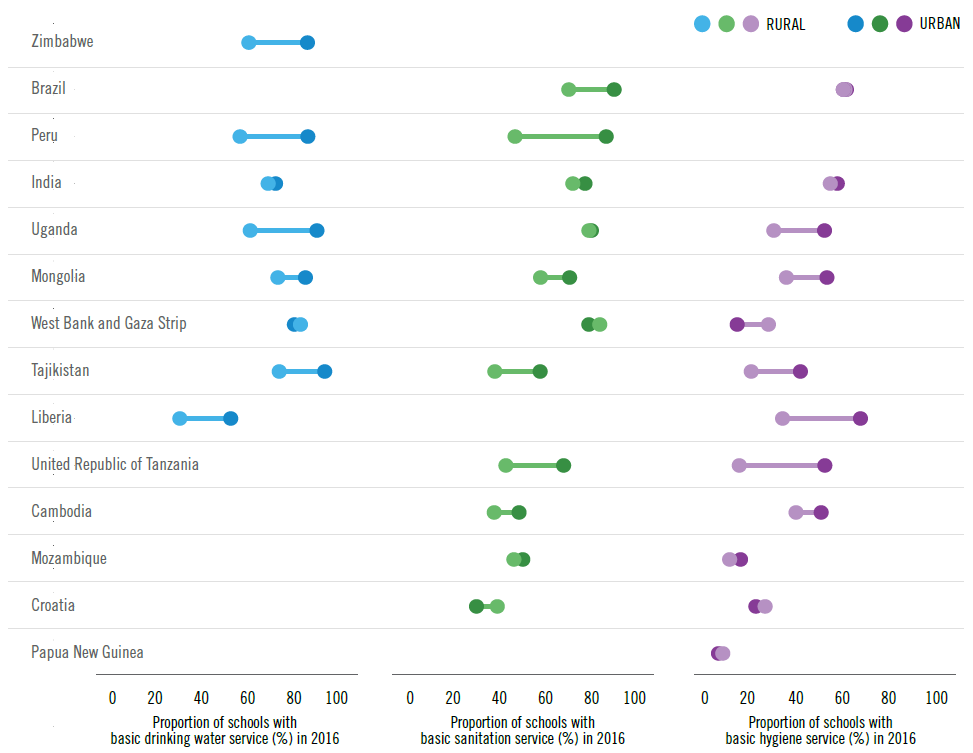 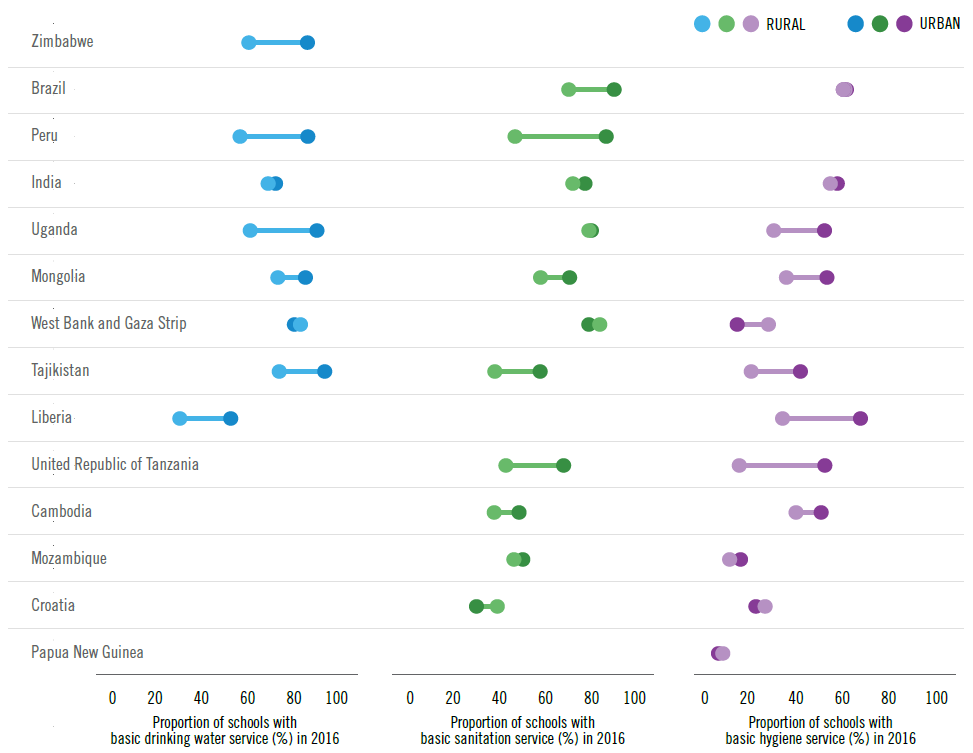 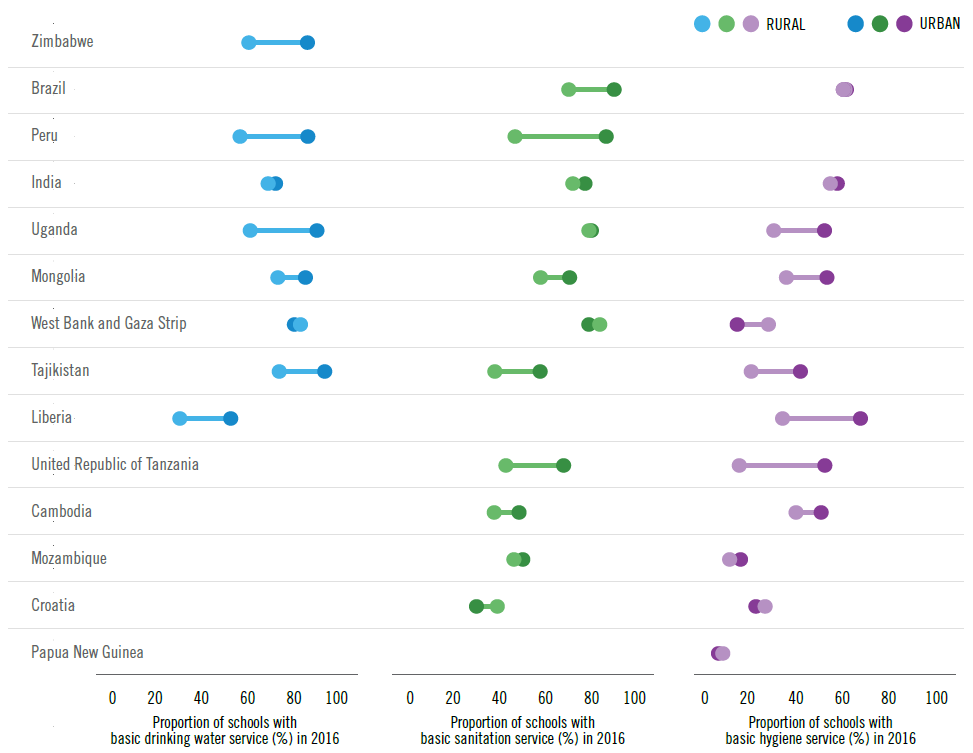 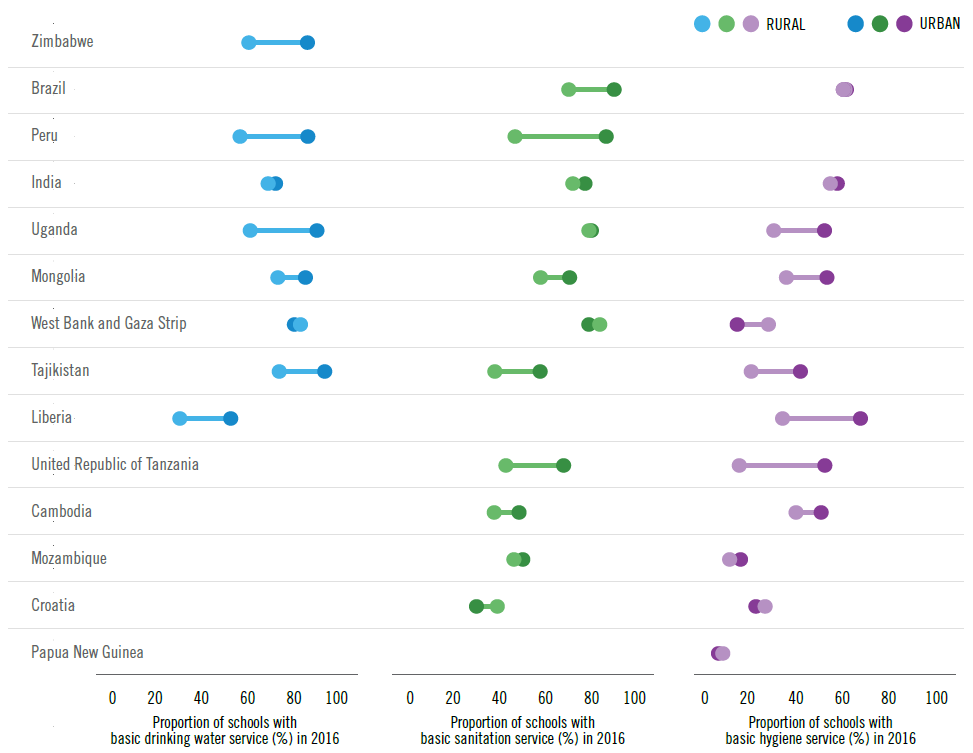 14
[Speaker Notes: Even fewer countries have data disaggregated by urban/rural
Coverage is typically lower in rural areas
For some countries difference is small (e.g. India), for some big difference, such as Mongolia.]
Progress towards universal access at home and in schools
India has made rapid progress in increasing access to sanitation in schools
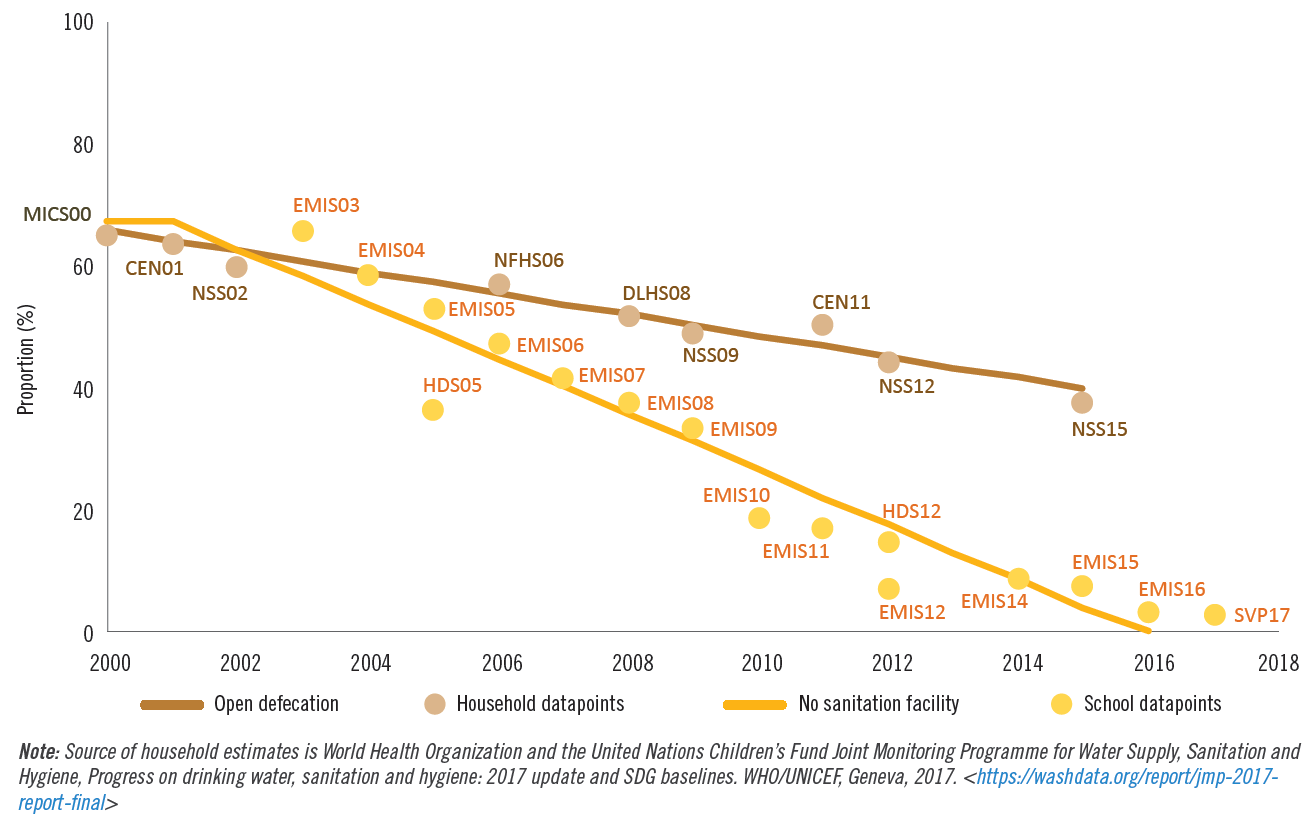 Proportion of the population practising open defecation and proportion of schools with no sanitation facility, India, 2000–16 (%)
15
[Speaker Notes: JMP can now combine data for WASH services at home and WASH in institutions
Slide shows relative rates of reduction in open defecation (no household facility) and reduction in the number of schools with no sanitation facility in India since 2000 
Based on these trends, the JMP estimates that almost all schools in India had some type of sanitation facility in 2016, while 10 years earlier half the schools in India reported having no sanitation facility at all.]
Progress toward meeting the SDGs for WinS
Very few countries have sufficient data to produce basic service trends 
Where we can calculate trends, we are often off-track to meet the SDGs
Gap
Gap
16
New JMP service ladders for WASH in schools
17
[Speaker Notes: It is recognised that this basic minimum level of service is not sufficient for full realization of the human rights to education, safe water and sanitation and that additional rungs may be needed in future to monitor advanced service levels
The JMP 2018 global report on WASH in schools includes a section on emerging data for enhanced monitoring of advanced service levels.
The following provides just a few examples following the normative criteria of the human rights to safe water and sanitation i.e. accessibility, availability, quality and acceptability]
Examples of monitoring advanced service levels
Few countries had data on advanced elements
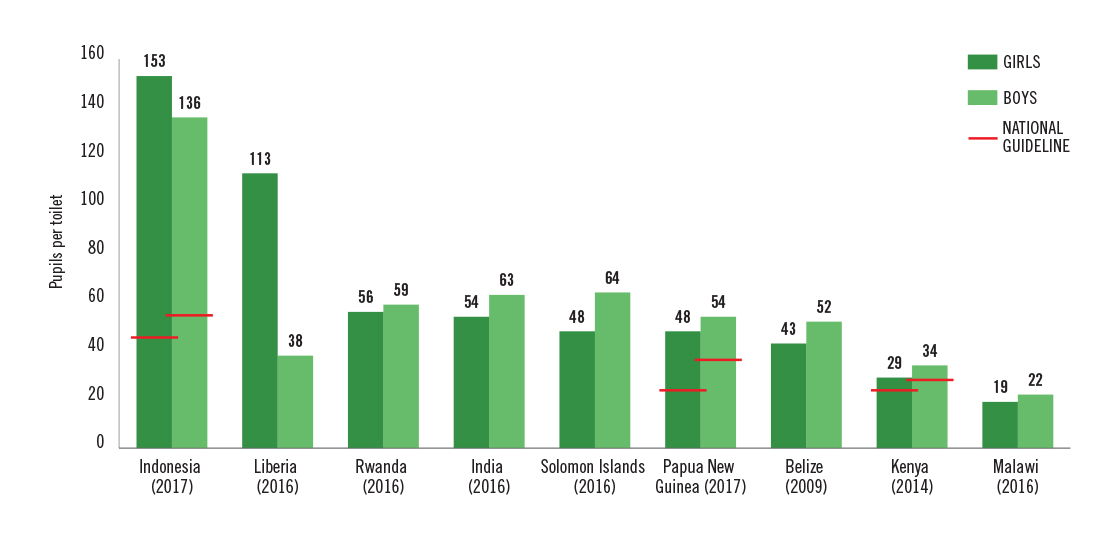 18
[Speaker Notes: Examples]
Interactive data are available at www.washdata.org/data/school#!/
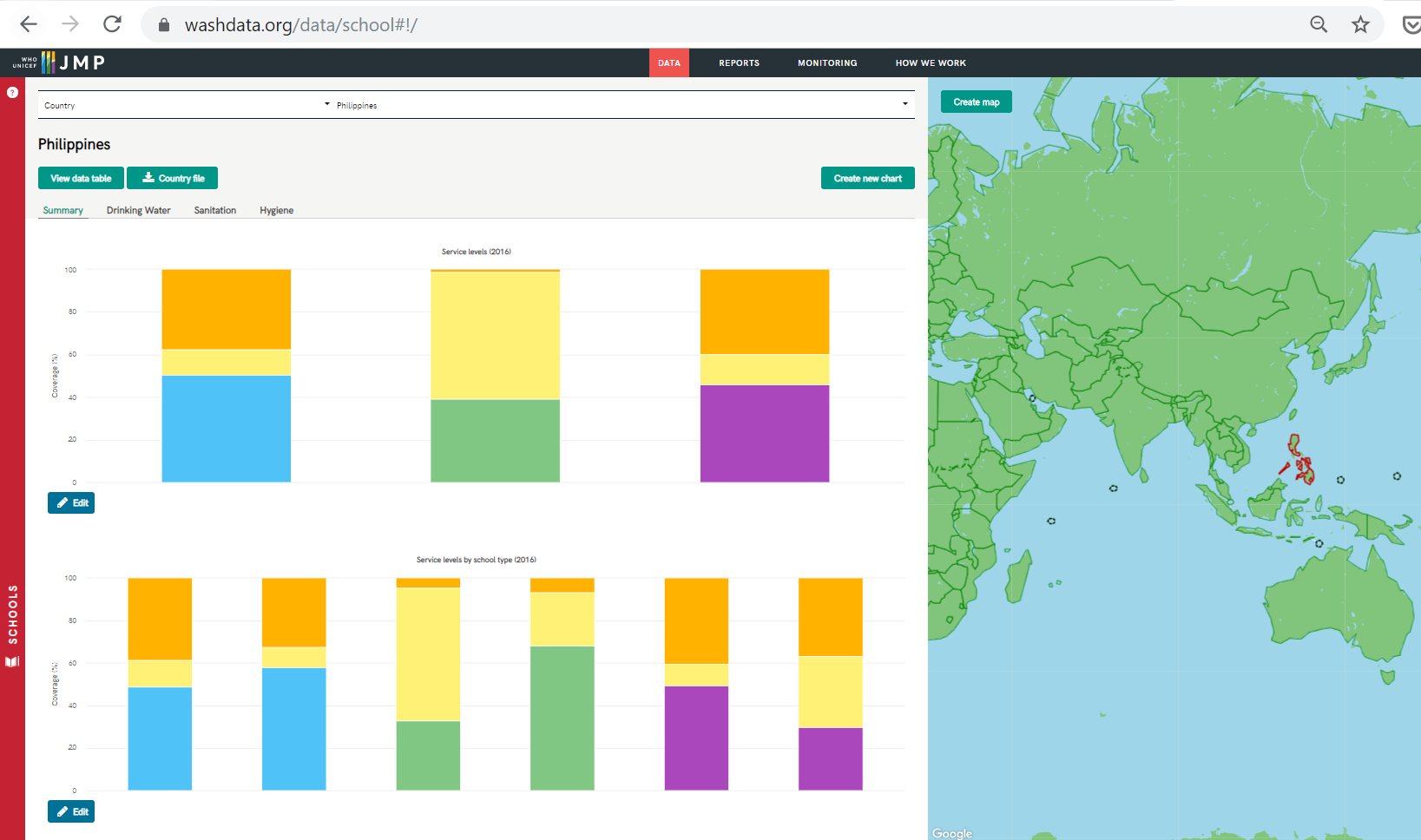 19
[Speaker Notes: Some countries have very few data points available making it difficult to estimate trends]
New JMP country files for WASH in Schools x 152
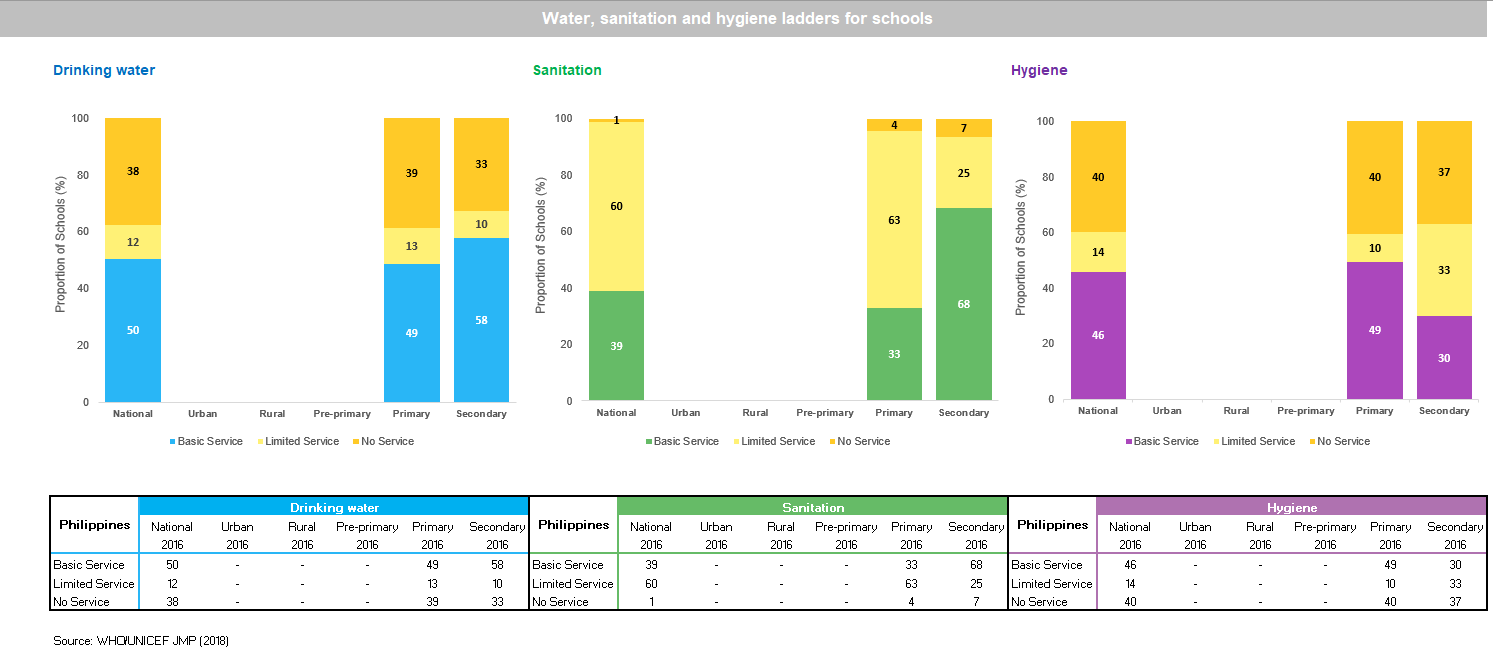 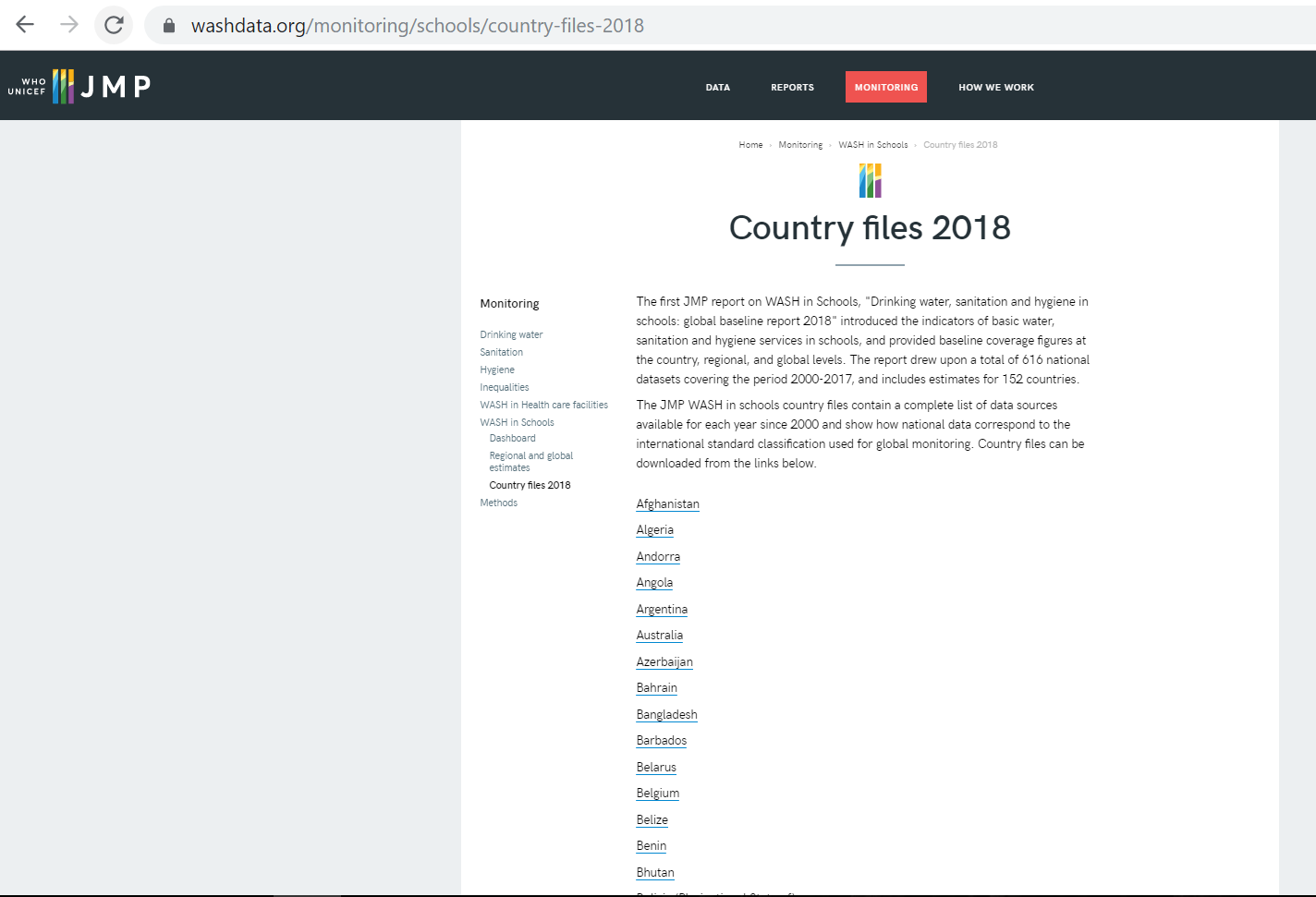 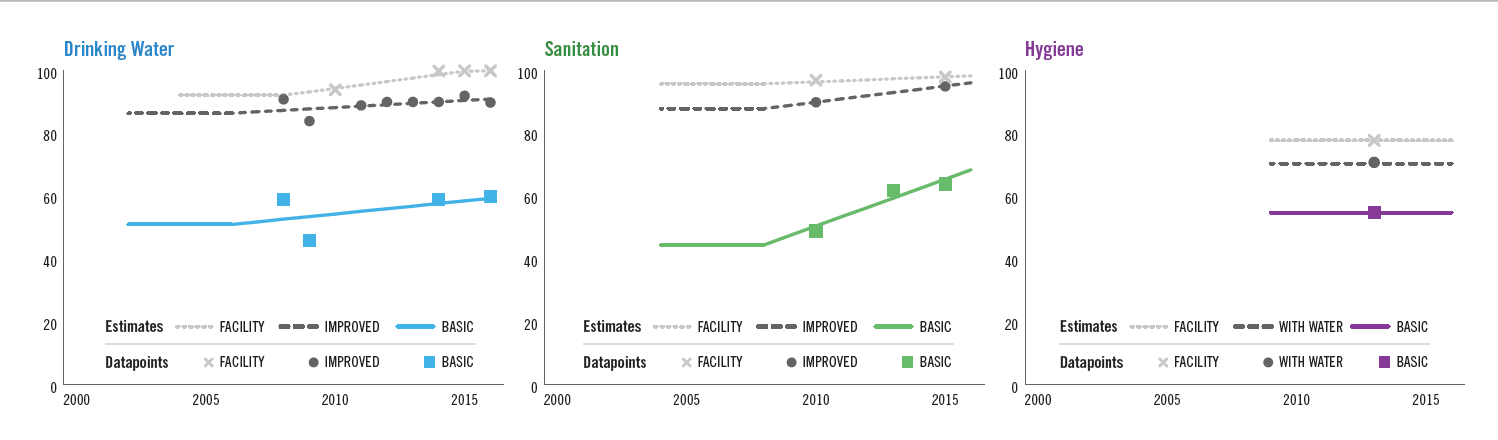 https://washdata.org/monitoring/schools/country-files-2018
20
[Speaker Notes: Country files are available online for 152 countries including detailed data and sources that were used and assumptions made
Some countries have very few data points available making it difficult to estimate trends]
Who will have data in the 2020 report?
21
[Speaker Notes: Some countries that had baseline data may not be included if the data sources are not recent enough to calculate estimates (2015 or later) – e.g. Bangladesh hygiene
Some countries will be able to produce trends toward achieving the SDGs (e.g. Bangladesh, Bhutan, India), but this is insufficient to produce trends for the region.
Additional data ware identified for some countries since the 2018 report (such as SABER17 for Lao PDR)]
Are we missing data for your country? 

Submit data by the end of 2019 for inclusion in the 2020 WinS report

E-mail info@washdata.org to submit data or request technical support 

Country consultations will take place over 6 weeks in early 2020
22
Priority Next Steps
Harmonize definitions & address data gaps for basic services - integrate core questions into national monitoring 
Progressively improve WASH services in schools by monitoring advanced services (e.g. MHM)
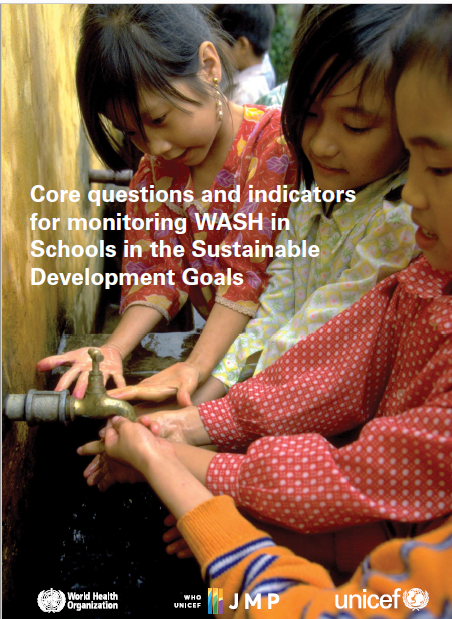 23
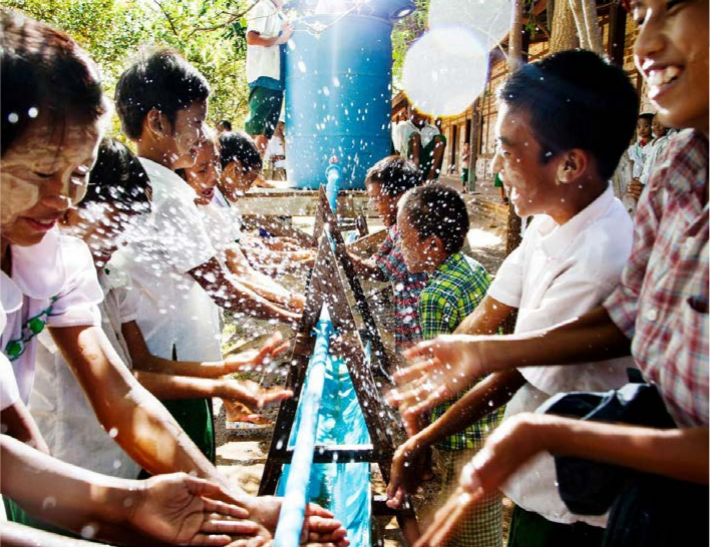 Thank you!
info@washdata.org
24
Extra slides
Implications - Evariste
26
New JMP service ladders for WASH in schools
27
[Speaker Notes: The new JMP ladders focus on progress towards a basic level of drinking water, sanitation and hygiene service in schools which is the indicator used for SDG monitoring
Agreed upon by Expert Group representing multiple regions and organizations, including UNESCO-UIS.]
New JMP service ladders for WASH in schools
28
[Speaker Notes: The new JMP ladders focus on progress towards a basic level of drinking water, sanitation and hygiene service in schools which is the indicator used for SDG monitoring
Agreed upon by Expert Group representing multiple regions and organizations, including UNESCO-UIS.]
New JMP service ladders for WASH in schools*
*“Schools” includes pre-primary, primary and secondary schools
29
[Speaker Notes: The new JMP ladders focus on progress towards a basic level of drinking water, sanitation and hygiene service in schools which is the indicator used for SDG monitoring
Agreed upon by Expert Group representing multiple regions and organizations, including UNESCO-UIS.]
Data sources for the baseline report
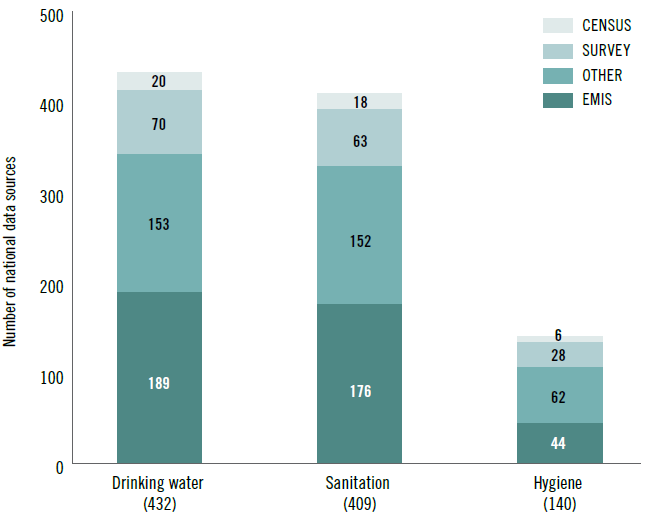 A total of 616 national data sources were used 
Average of 4 datasets per country
Majority from EMIS
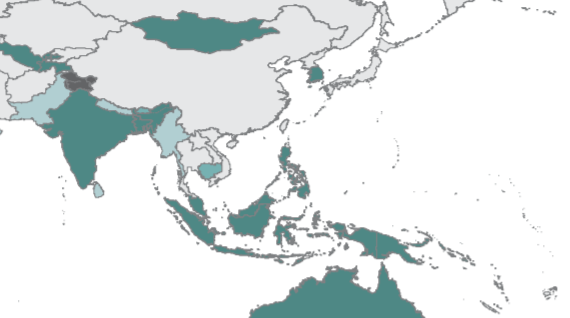 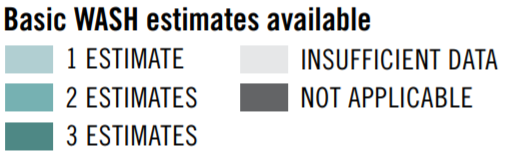 30
[Speaker Notes: A total of 616 national data sources were used for the 2018 baseline report
Average of 4 datasets per country
Majority come from EMIS, followed by other secondary sources (e.g. UNESCO UIS), school surveys and censuses
A significant amount of data came from the SA and EAP regions with some countries already able to report on all three elements of basic services (water, sanitation, and hygiene)]
Methods for the baseline estimates
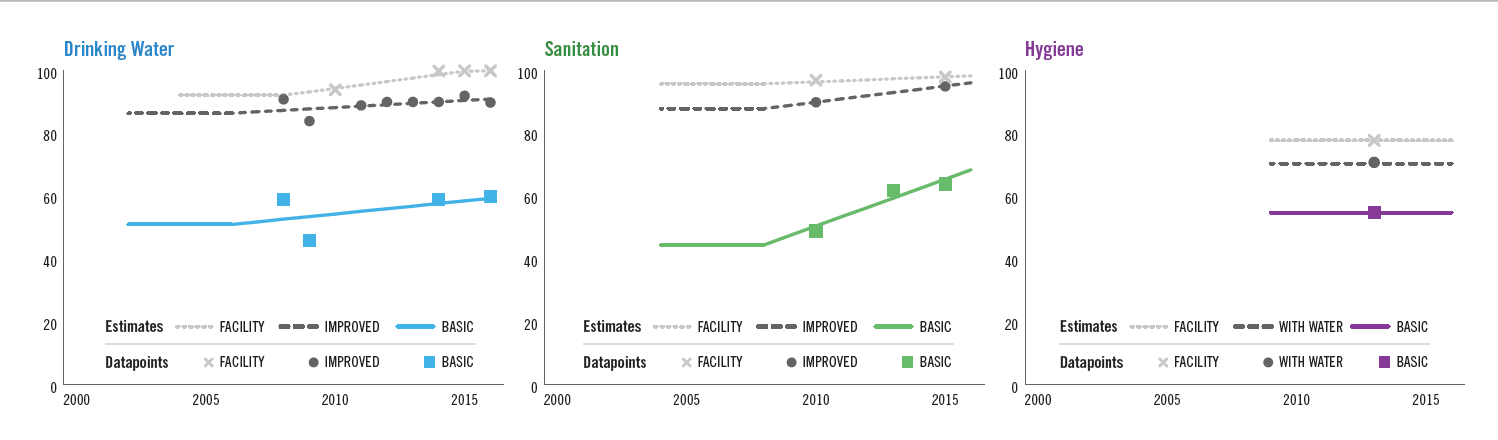 Data mapped to the indicator elements to standardize (as possible)

Estimates are based on linear regression of all data for a particular country
2016 estimate = 68%
31
[Speaker Notes: Data were mapped to the indicator elements to standardize results between surveys and countries to the extent possible]
Baseline estimates (2016)
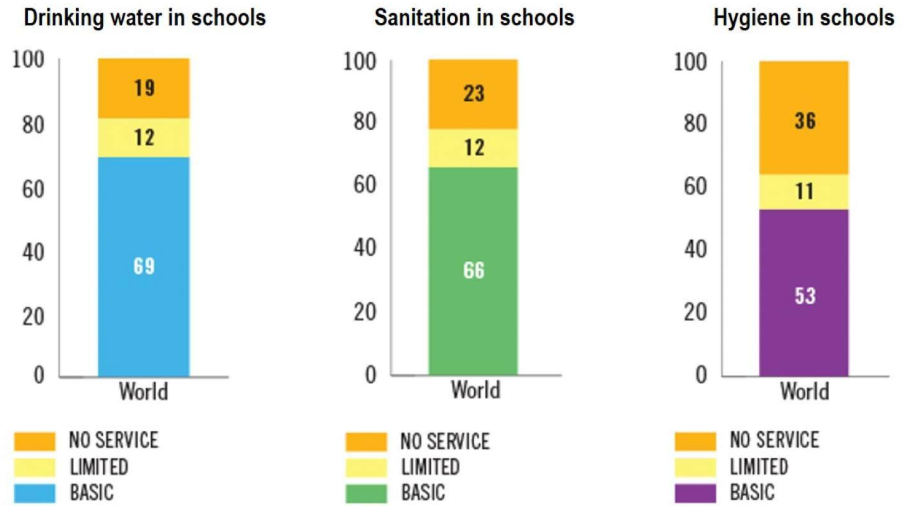 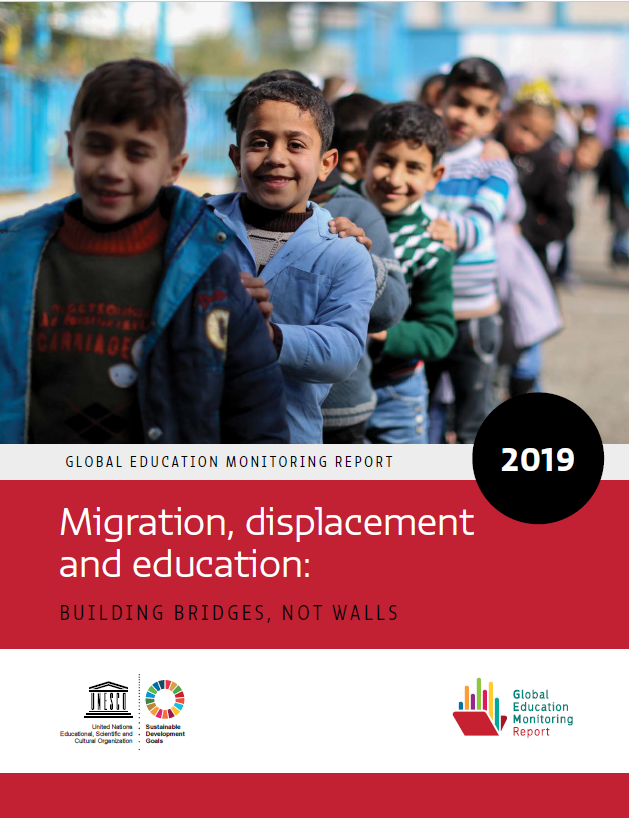 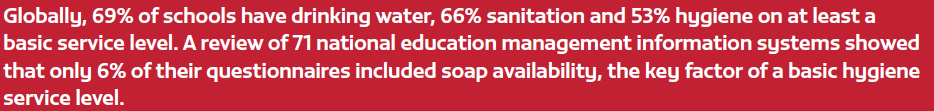 32
[Speaker Notes: The WHO/UNICEF JMP published SDG baseline estimates in 2018 (using 2016 as the reference year). 
These are included in the UNESCO GEMR
We will discuss the results for the South Asia and Southeastern Asia and Pacific regions, specifically]
Baseline estimates (2016)
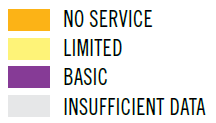 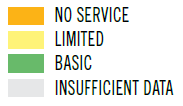 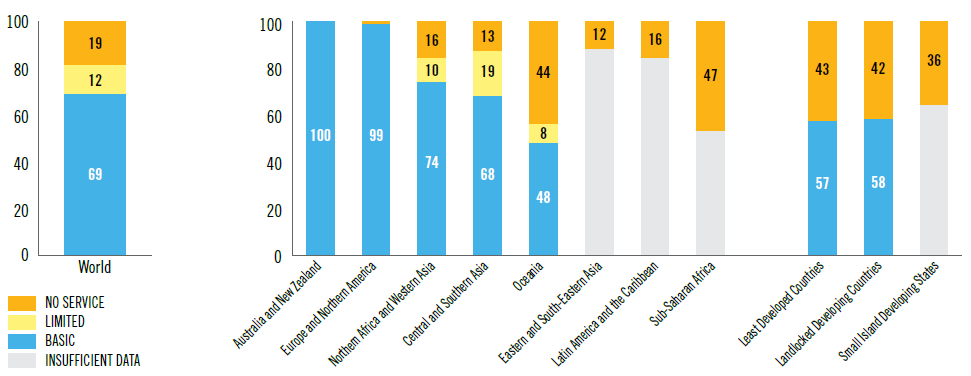 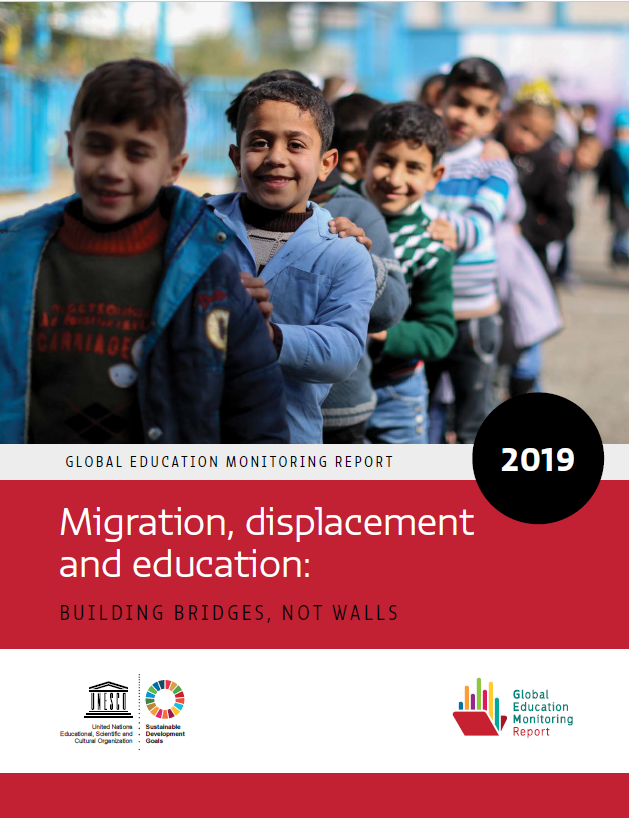 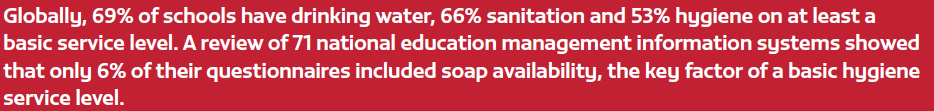 33
[Speaker Notes: The WHO/UNICEF JMP published SDG baseline estimates in 2018 (using 2016 as the reference year). 
These are included in the UNESCO GEMR
We will discuss the results for the South Asia and Southeastern Asia and Pacific regions, specifically]
Basic drinking water in schools (2016)
Globally, 69% of schools had basic drinking water services

 570 million children without basic service

South Asia estimates similar to global situation

Insufficient data from East Asia & Pacific to produce regional estimate of basic service
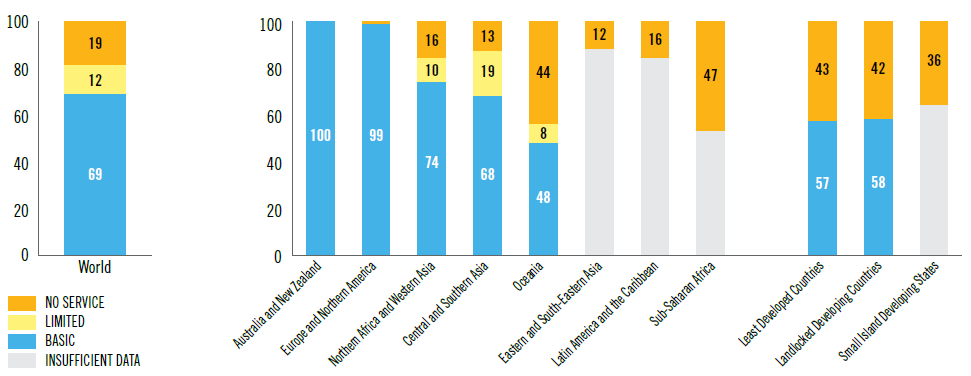 34
[Speaker Notes: Only 92 countries and 5 out of 8 SDG regions had sufficient data to estimate coverage of basic services in 2016
69% of schools had a basic drinking water service – 570 million children without
<50% of schools in Oceania had a basic service]
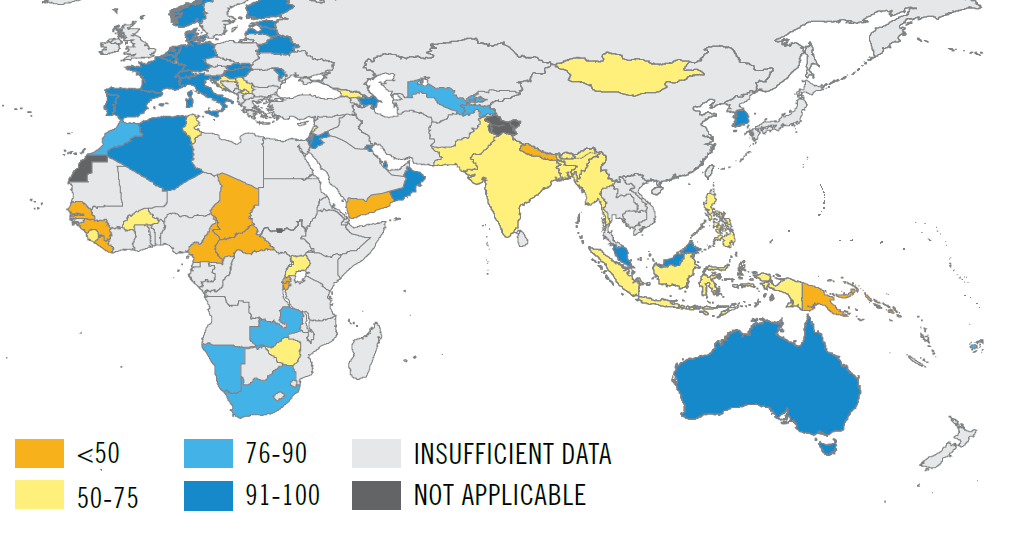 Basic drinking water in schools (2016)
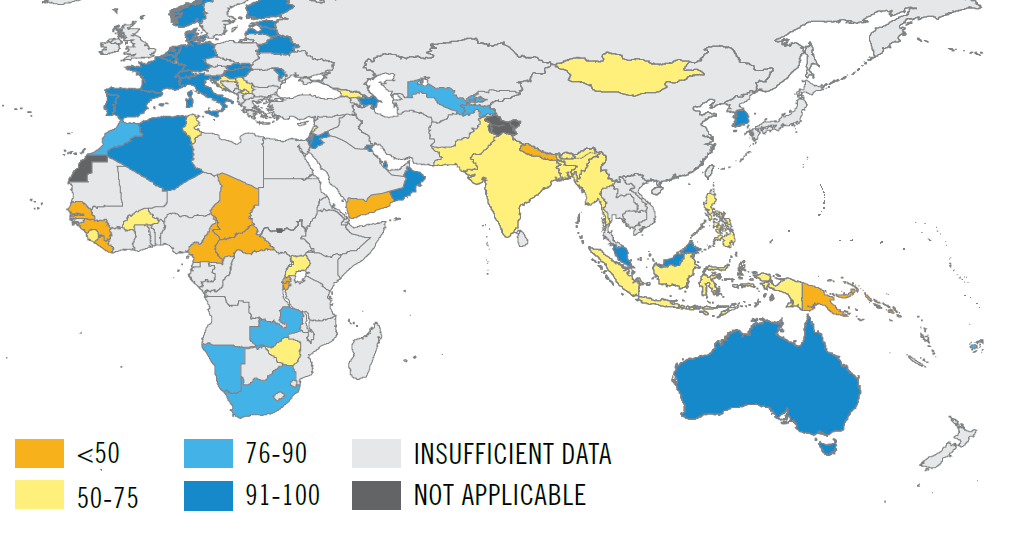 35
[Speaker Notes: Coverage is wide ranging between countries in the regions]
Basic sanitation in schools (2016)
Globally, 66% of schools had basic sanitation service

 620 million children without basic service

Nearly 1/3 of schools in East Asia & Pacific have NO sanitation service
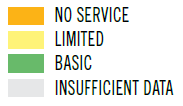 36
[Speaker Notes: Oceania: 46, 16, 38]
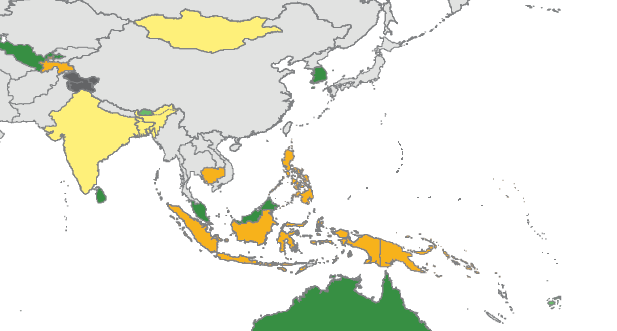 Basic sanitation in schools (2016)
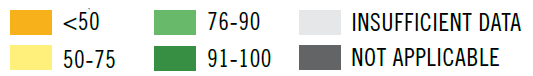 37
[Speaker Notes: Coverage is wide ranging between countries in the region]
Basic hygiene in schools (2016)
Globally, 53% of schools had basic hygiene service

 900 million children without 

Over 1/3 of schools in South Asia have NO handwashing facilities 

Insufficient data from East Asia & Pacific to produce regional hygiene estimates
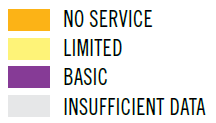 38
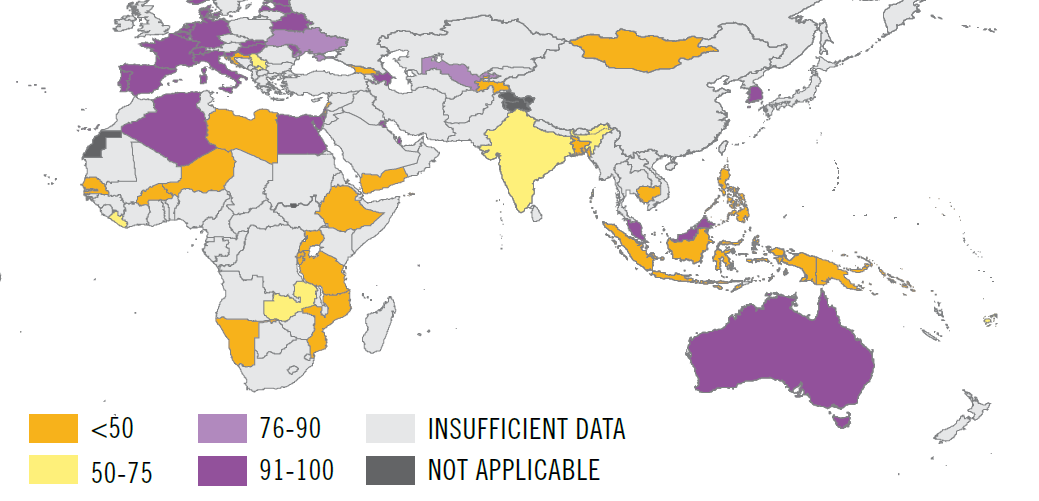 Basic hygiene in schools (2016)
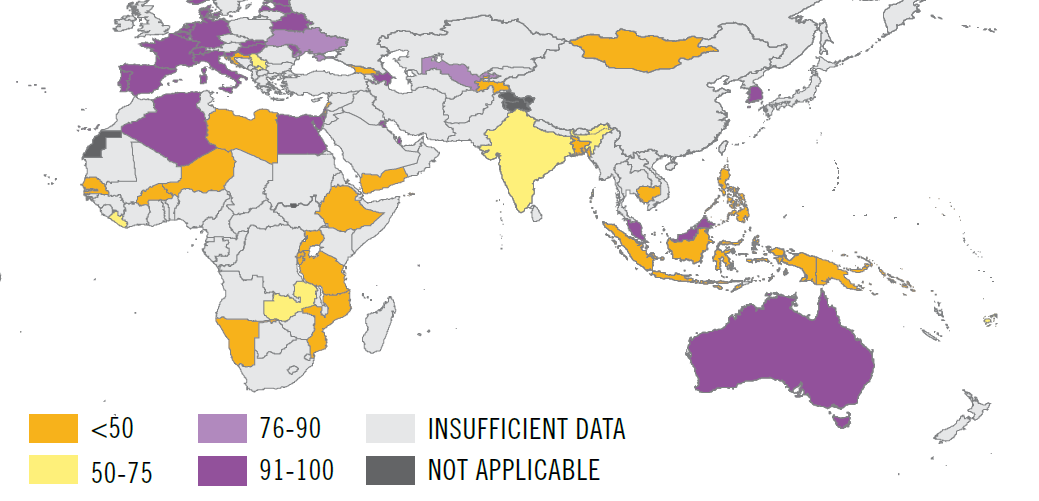 39
[Speaker Notes: Coverage is wide ranging between countries in the regions]
Many schools have facilities that do not meet the SDG criteria for a basic service
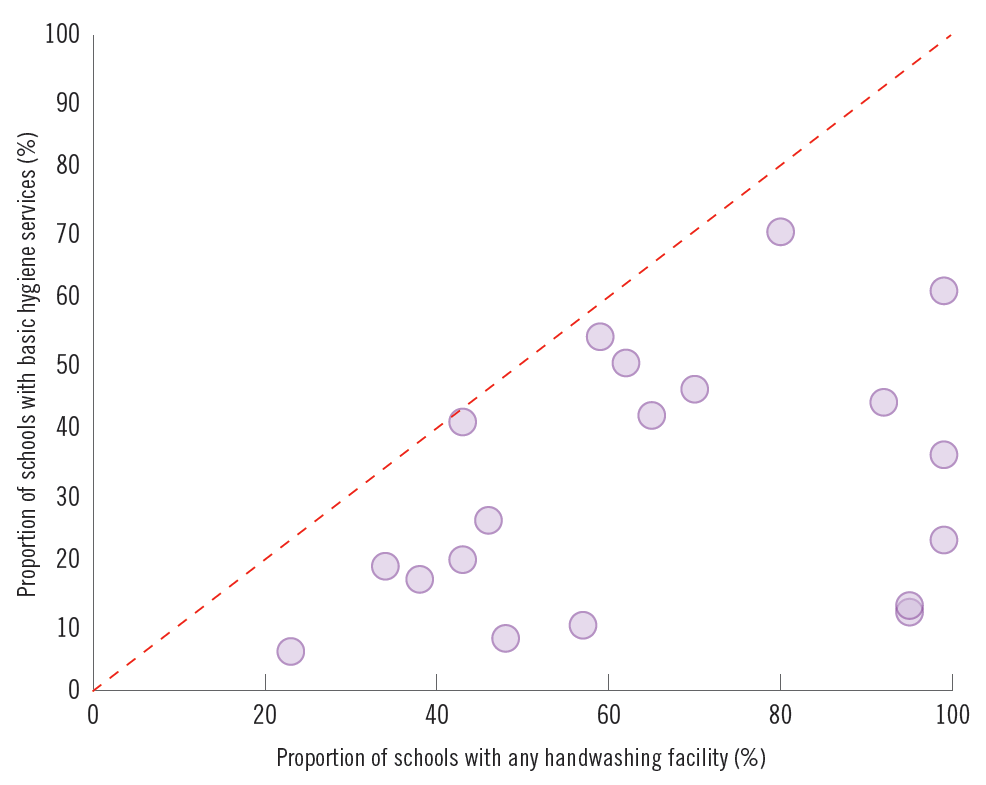 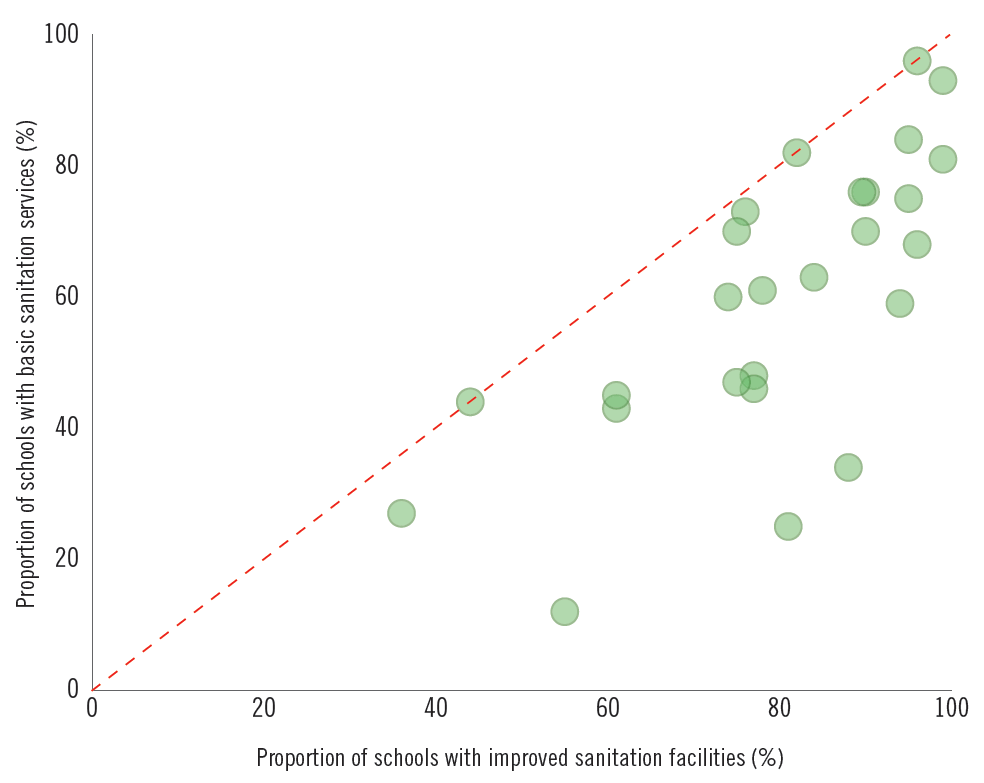 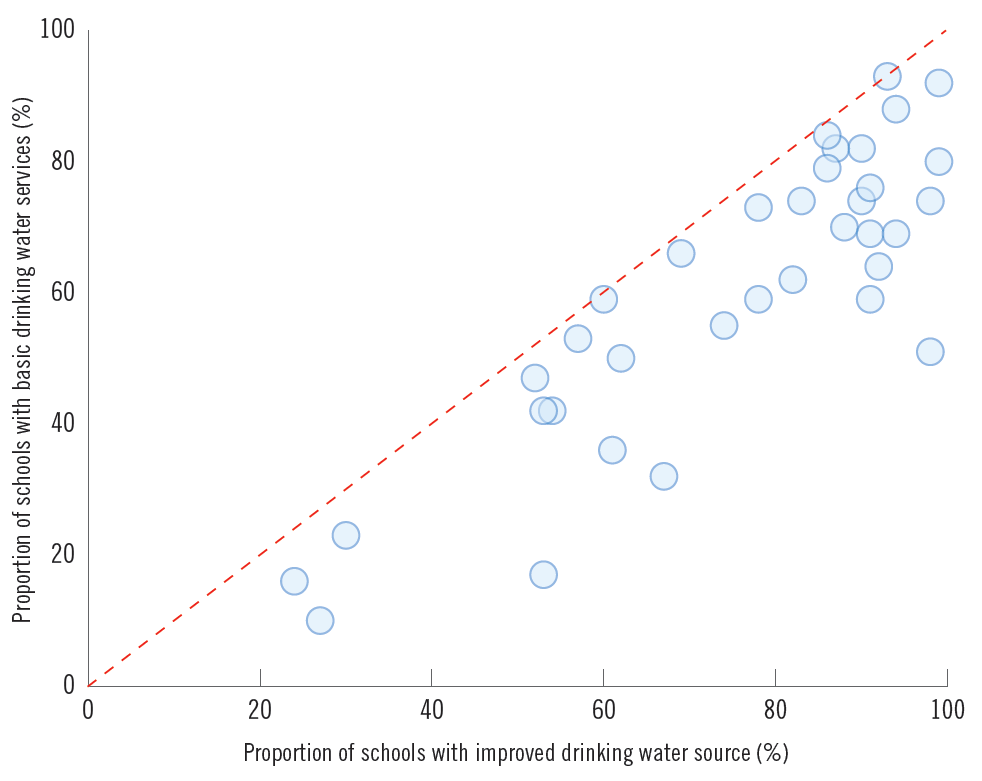 Basic = improved, usable & single-sex
Basic = facility with water & soap
Basic = improved & available
9/10 have improved facilities, but only 1/3 usable and single sex
Improved vs basic drinking water
Improved vs basic sanitation
Any facility vs basic hygiene
40
[Speaker Notes: For example, in this country 9 out of 10 schools have improved sanitation facilities but only 1 in 3 meet the criteria for basic.
Highlights the need to focus beyond infrastructure to service provision]
Fewer countries have disaggregated data for rural, urban and pre-primary schools
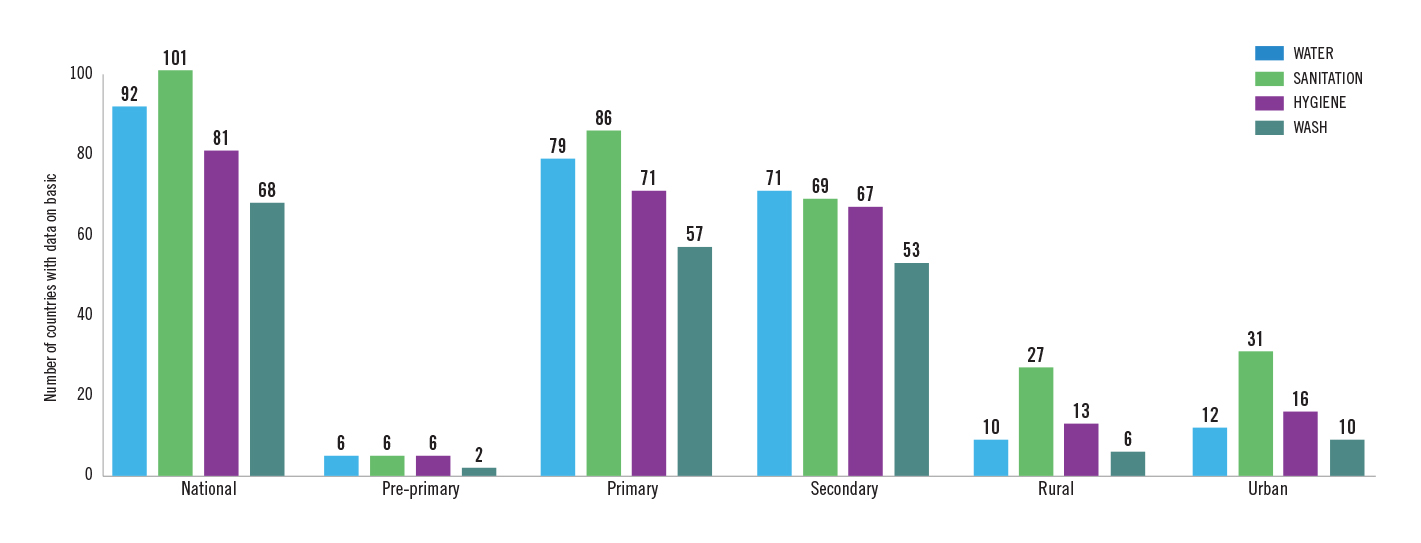 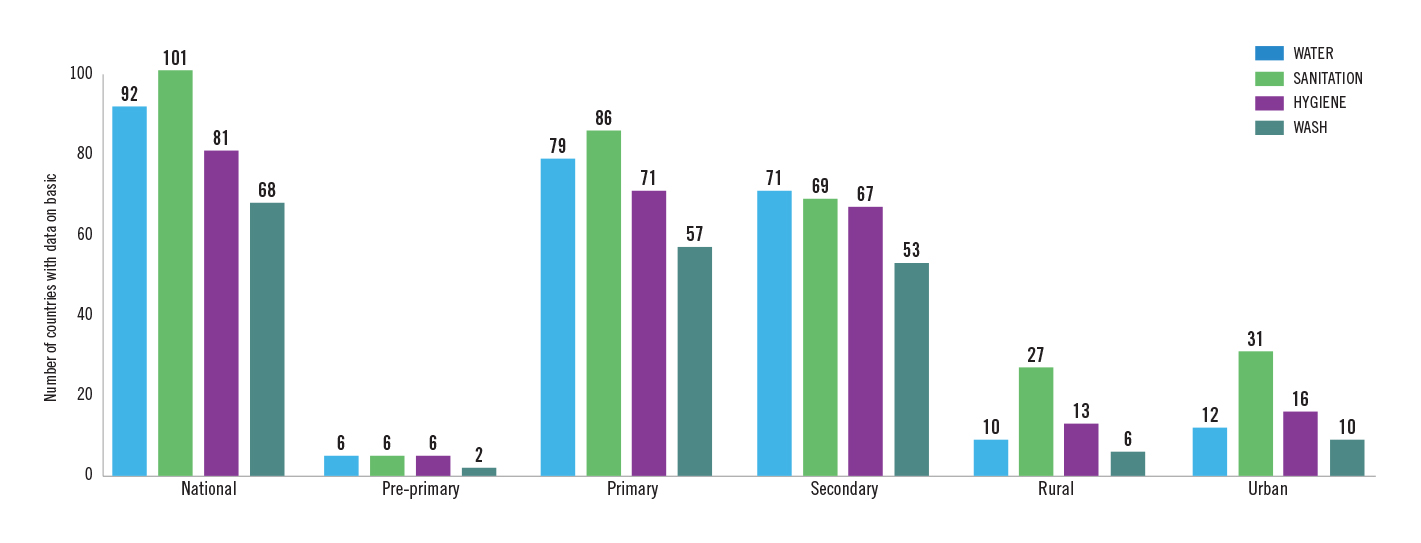 41
[Speaker Notes: In order to monitor inequalities, a focus of the SDGs, we need disaggregated data
This slide shows the number of countries with data available for each type of school or area
Relatively few countries have disaggregated data for pre-primary and for rural and urban 
While there is insufficient data for a global estimate in pre-primary schools, for primary and secondary…]
Inequalities between sub-national regions
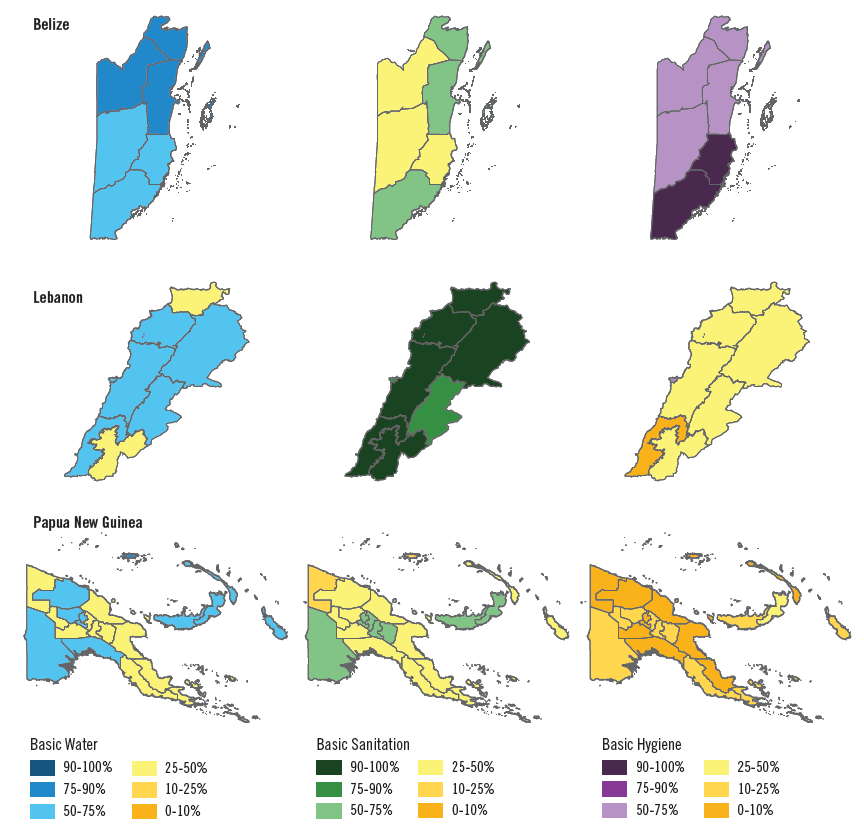 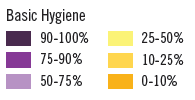 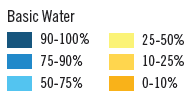 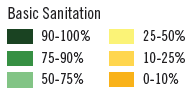 42
[Speaker Notes: Data for sub-national regions reveal geographic inequalities. PNG provides an example.]
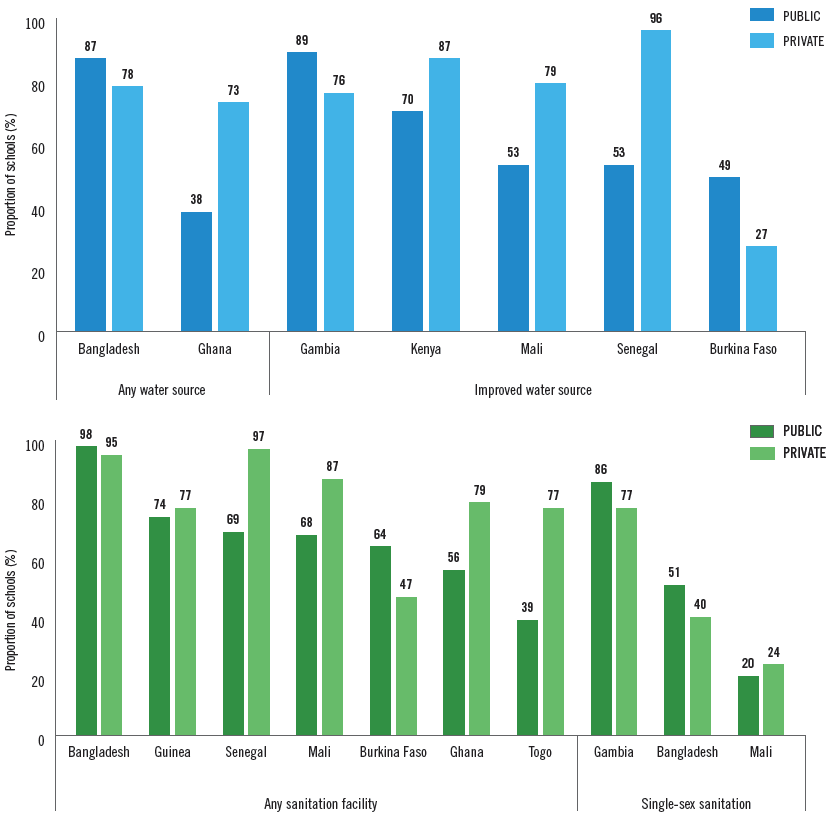 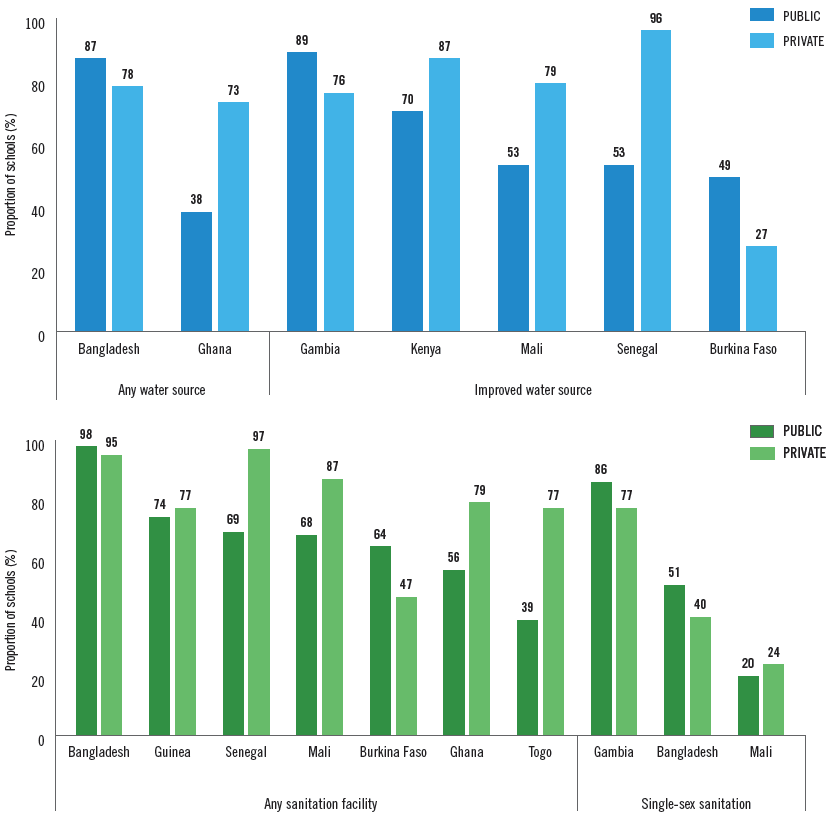 Inequalities between public and private
In Bangladesh, coverage is higher in public schools

Globally, no clear pattern
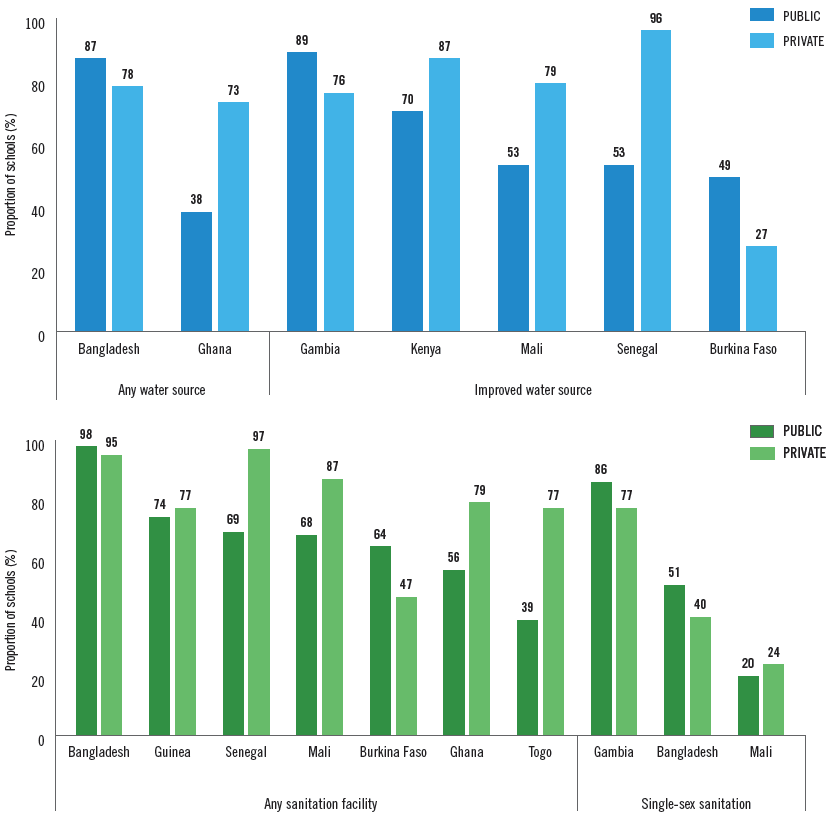 43
[Speaker Notes: No clear pattern for public vs private
Private schools may range from large elite metropolitan academies to small rural schools run by NGOs]
Enhanced monitoring and advanced service levels
Accessibility
In most countries <50% of schools have toilets accessible to students with limited mobility
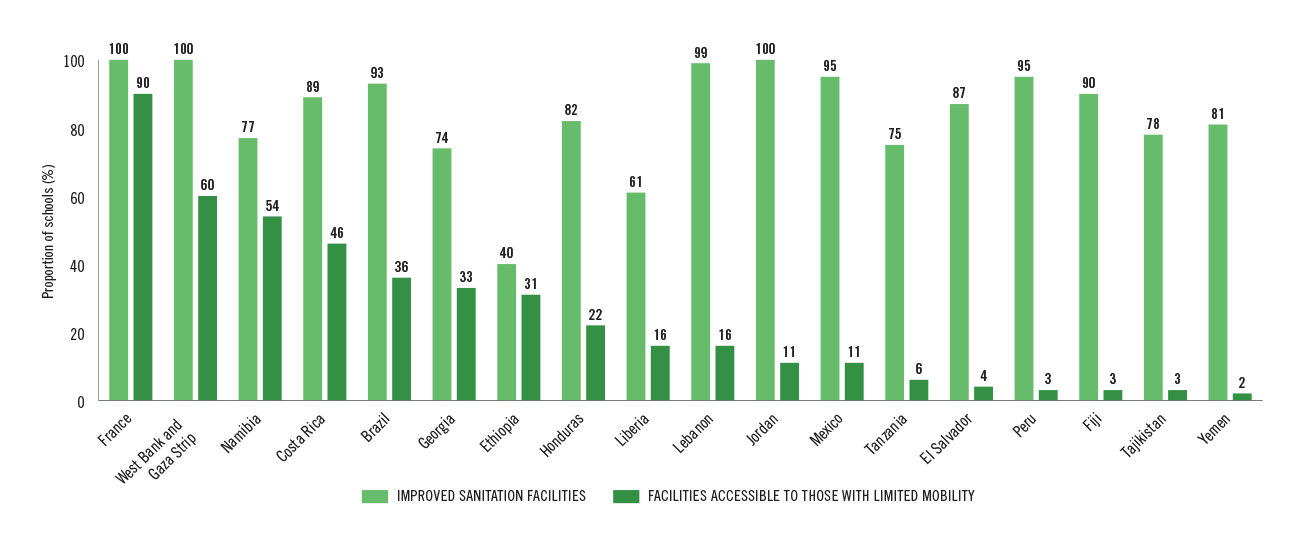 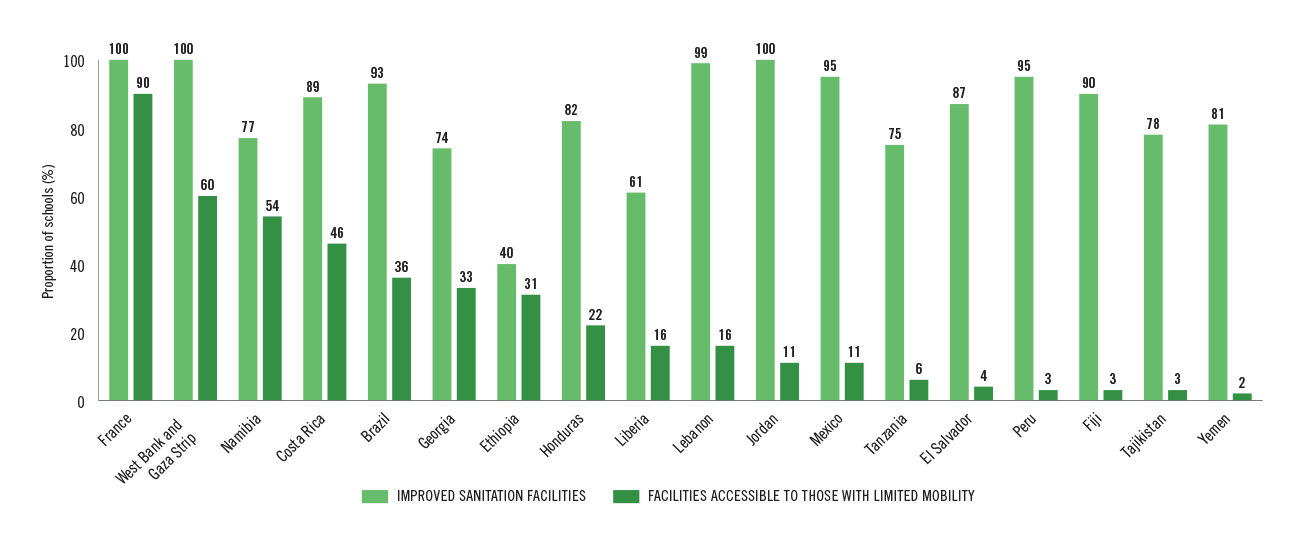 44
[Speaker Notes: Indicator definitions vary widely between countries limiting realistic cross-country comparison
Fiji is the only country from the region]
Enhanced monitoring and advanced service levels
Availability
The ratio of students to toilets often exceeds national guidelines, for both girls and boys
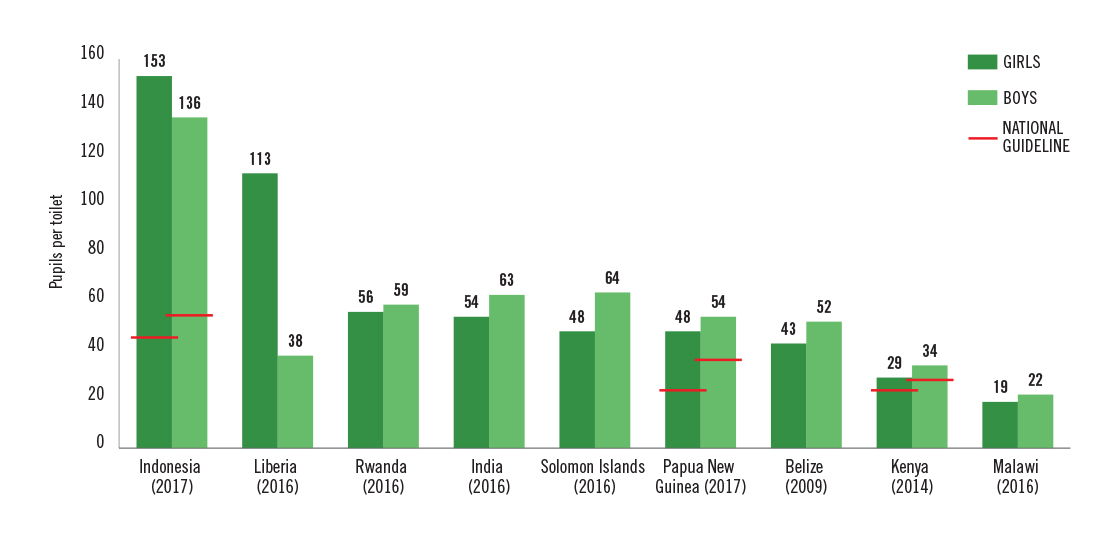 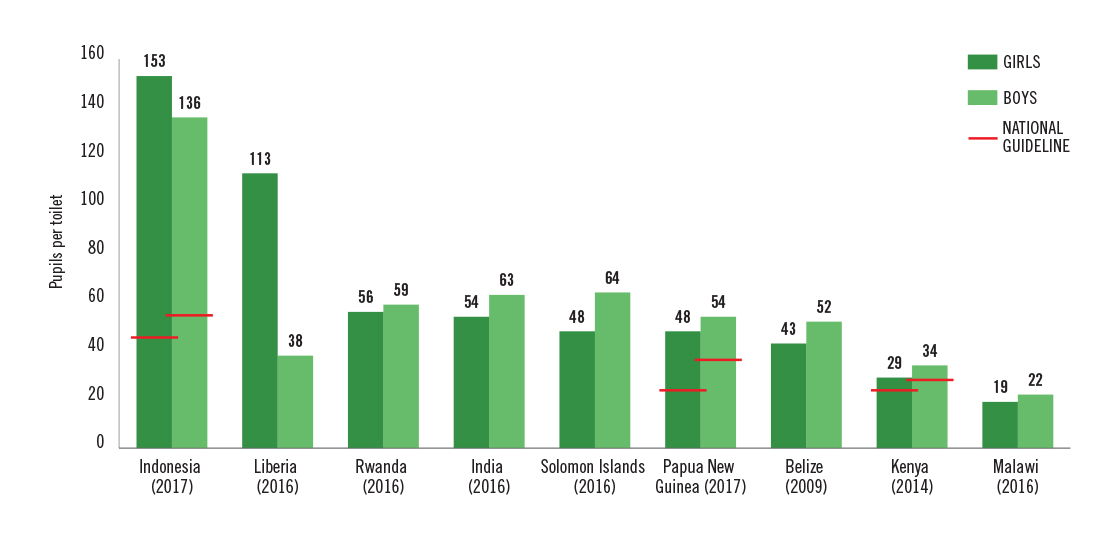 45
[Speaker Notes: The ratio of students to toilets varies across countries but so do national guidelines
In some countries the number of students per toilet far exceeds national guidelines for boys and for girls]
Enhanced monitoring and advanced service levels
Acceptability
MHM is included in India’s Swachh Vidyalaya Puraskar data collection: 
Nearly 2 out of 3 schools provide MHM education; 
More than 1 in 3 have a functional incinerator for disposal of sanitary waste
46
[Speaker Notes: Menstrual hygiene management (MHM) is included in India’s Swachh Vidyalaya Puraskar data collection: 
Nearly 2 out of 3 schools provide MHM education; 
More than 1 in 3 have a functional incinerator for disposal of sanitary waste]
Priority Next Steps
Harmonize definitions & address data gaps - integrate core questions into national monitoring
47
[Speaker Notes: Adoption of the core questions by survey programs and national governments can facilitate this process]
Priority Next Steps
Harmonize definitions & address data gaps - integrate core questions into national monitoring 
Extend basic service to ALL schools
48
[Speaker Notes: Adoption of the core questions by survey programs and national governments can facilitate this process]
Priority Next Steps
Harmonize definitions & address data gaps - integrate core questions into national monitoring 
Extend basic service to ALL schools 
Progressively improve WASH services in schools by monitoring advanced services (e.g. MHM)
49
[Speaker Notes: Adoption of the core questions by survey programs and national governments can facilitate this process]